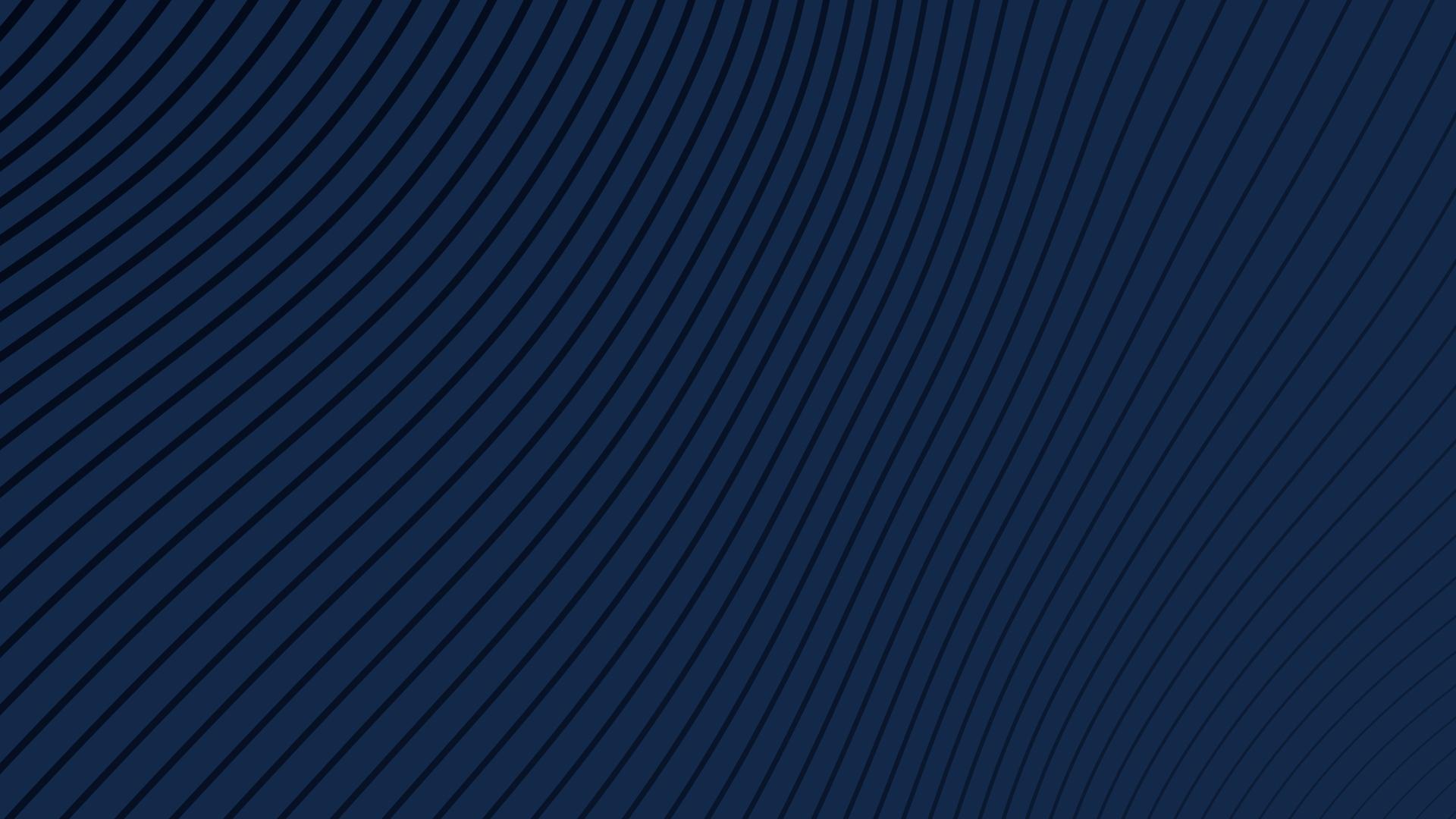 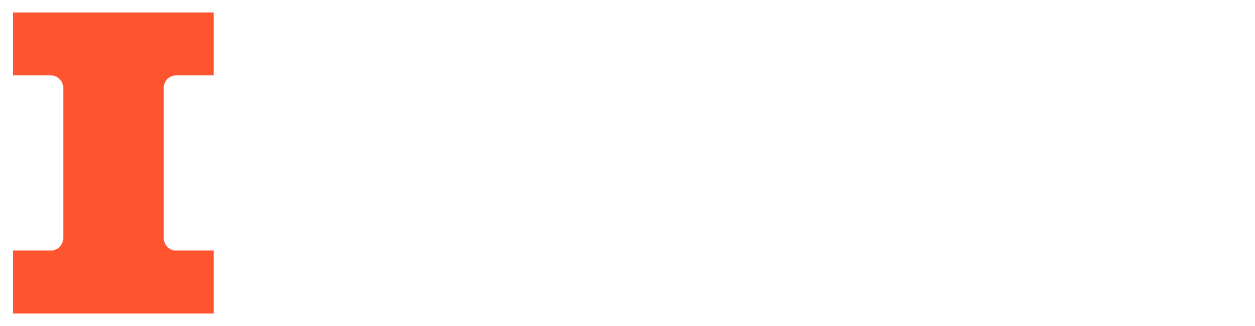 Smart Home Conditioning System
Haoen Li, Zhaonan Shi, and Shuning Zhang

Team 37
May 3, 2023
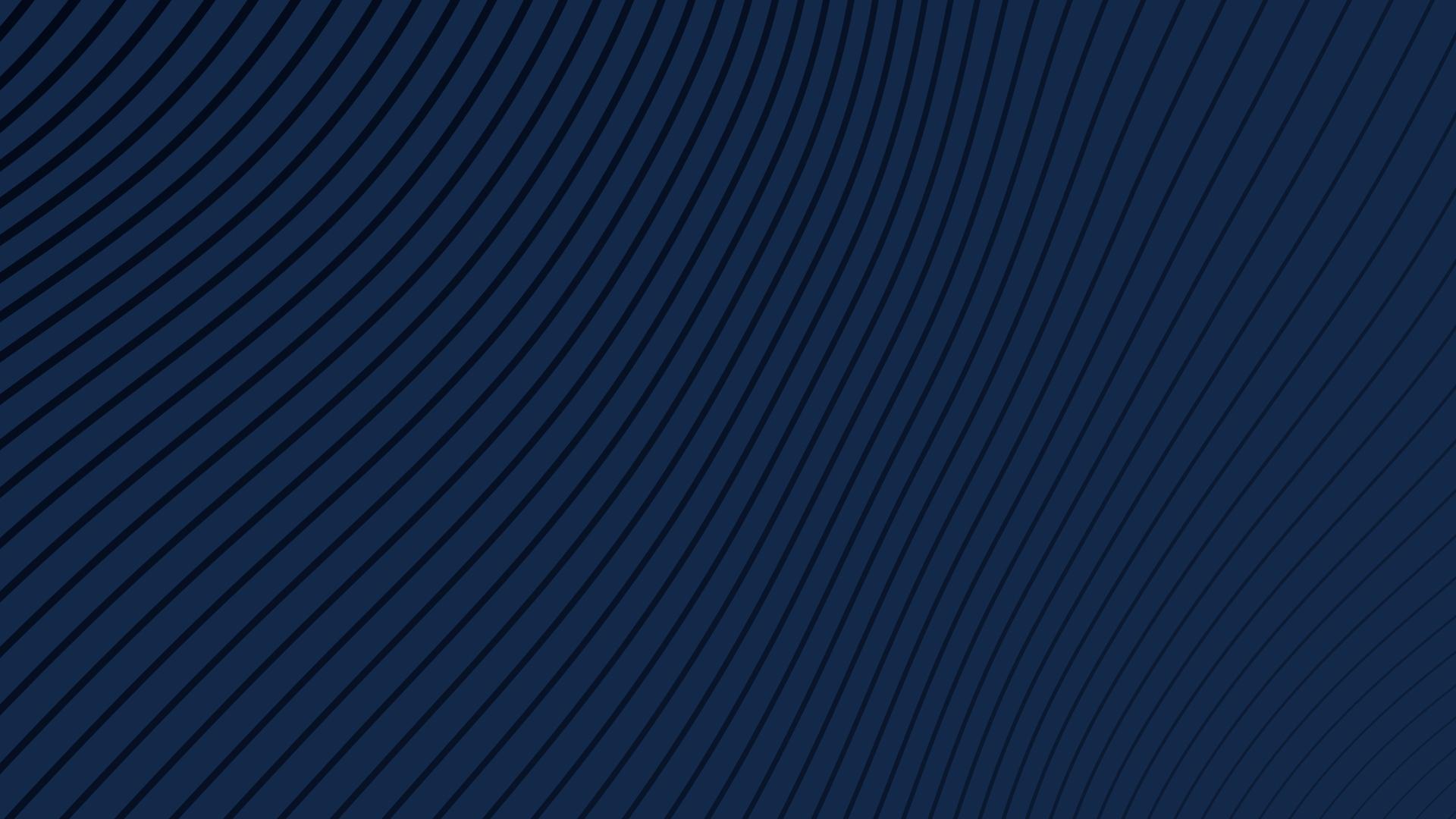 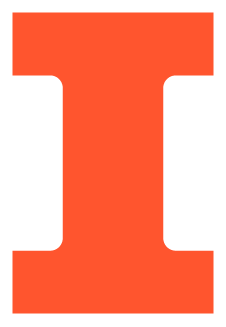 Introduction
ELECTRICAL & COMPUTER ENGINEERING
GRAINGER ENGINEERING
Smart Home Conditioning System
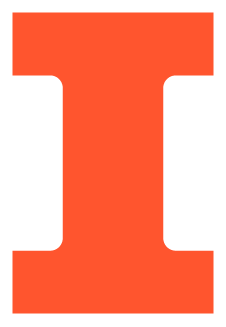 Problem that people with disabilities might meet with window & curtain:

Hard to close the window when the outdoor environment is unpleasant

Inconvenient to close or open the curtain

So they might keep the window and the curtain closed even in pleasant days

Which might isolate them from the nature and sunlight



It would be important to develop an automatic window & curtain system!
ELECTRICAL & COMPUTER ENGINEERING
GRAINGER ENGINEERING
Smart Home Conditioning System
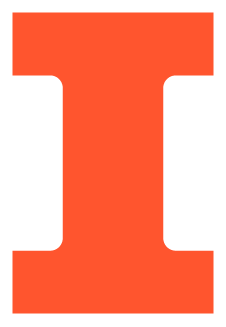 Solution:

Automatically open or close the window/curtain base on indoor/outdoor environment 

Control module: Analyze input from sensors smartly; Control the motors accurately 

Sensor module: Communicate with the environment directly

Motor module：Lift the window quietly and smoothly; Close the curtain quickly and precisely 

Power module: Powered through power adapter easily 

Safety module: Eliminate any safety issues from unusual touch or obstacles completely
ELECTRICAL & COMPUTER ENGINEERING
GRAINGER ENGINEERING
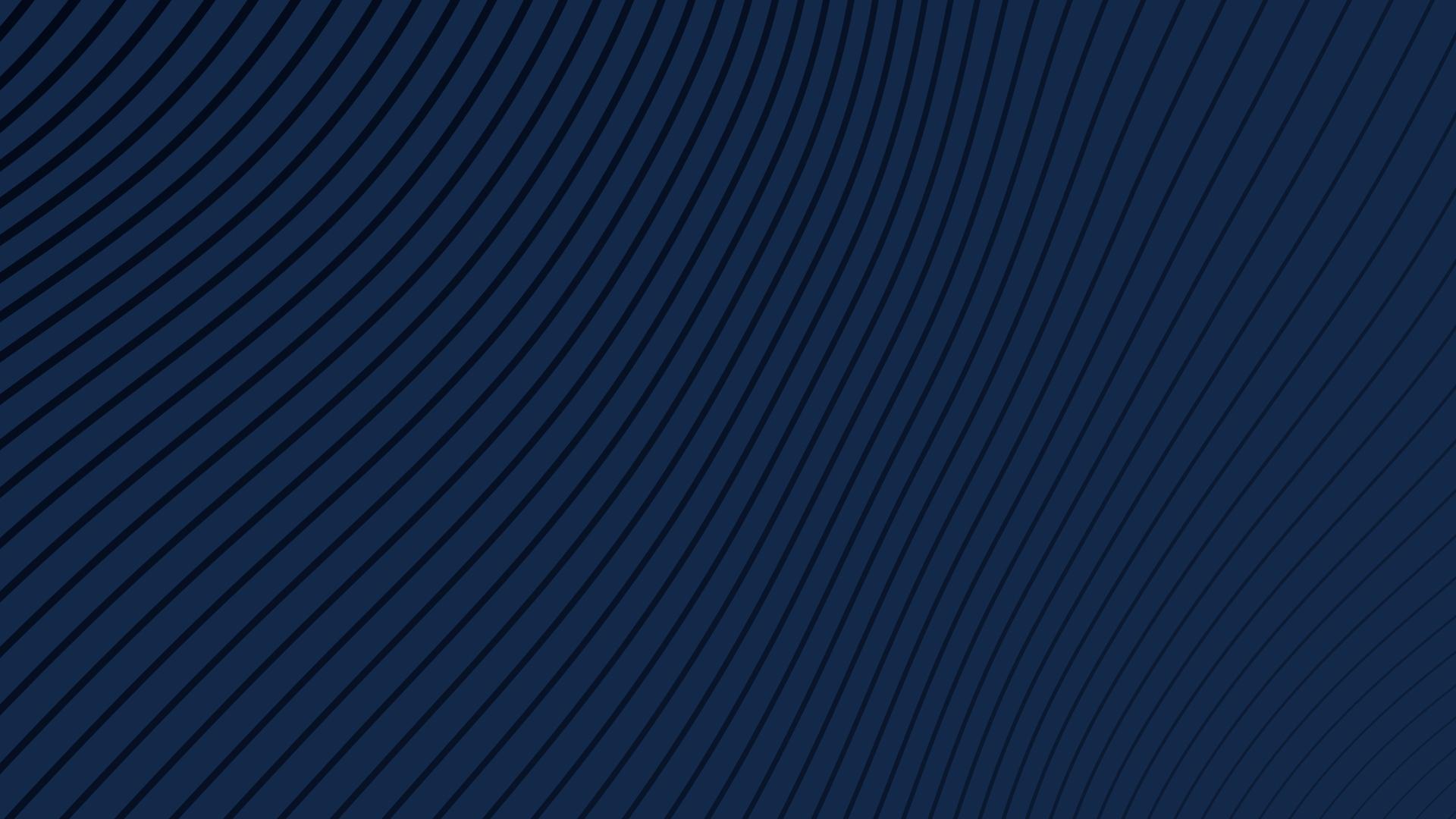 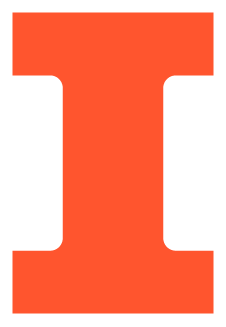 Build
ELECTRICAL & COMPUTER ENGINEERING
GRAINGER ENGINEERING
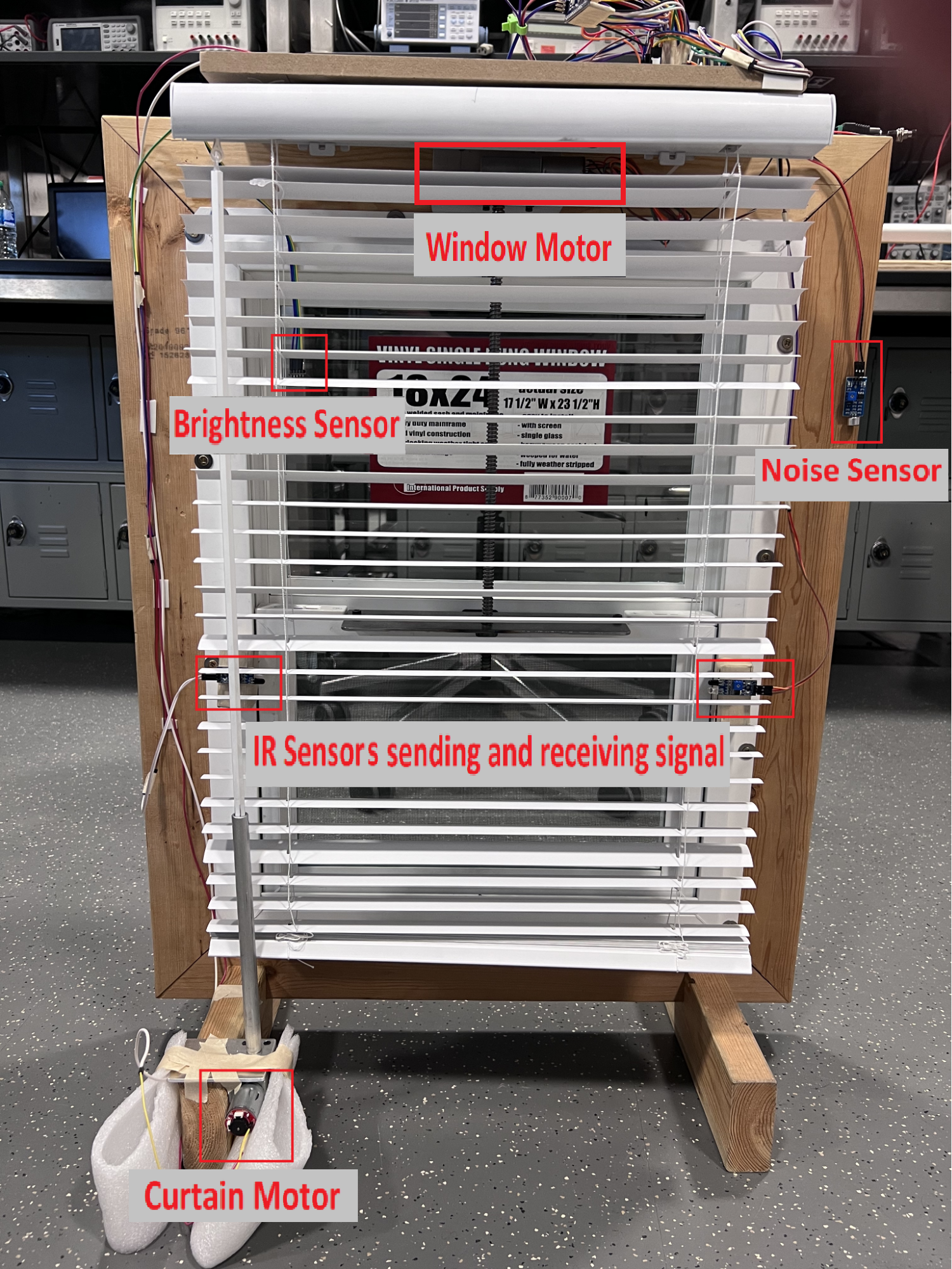 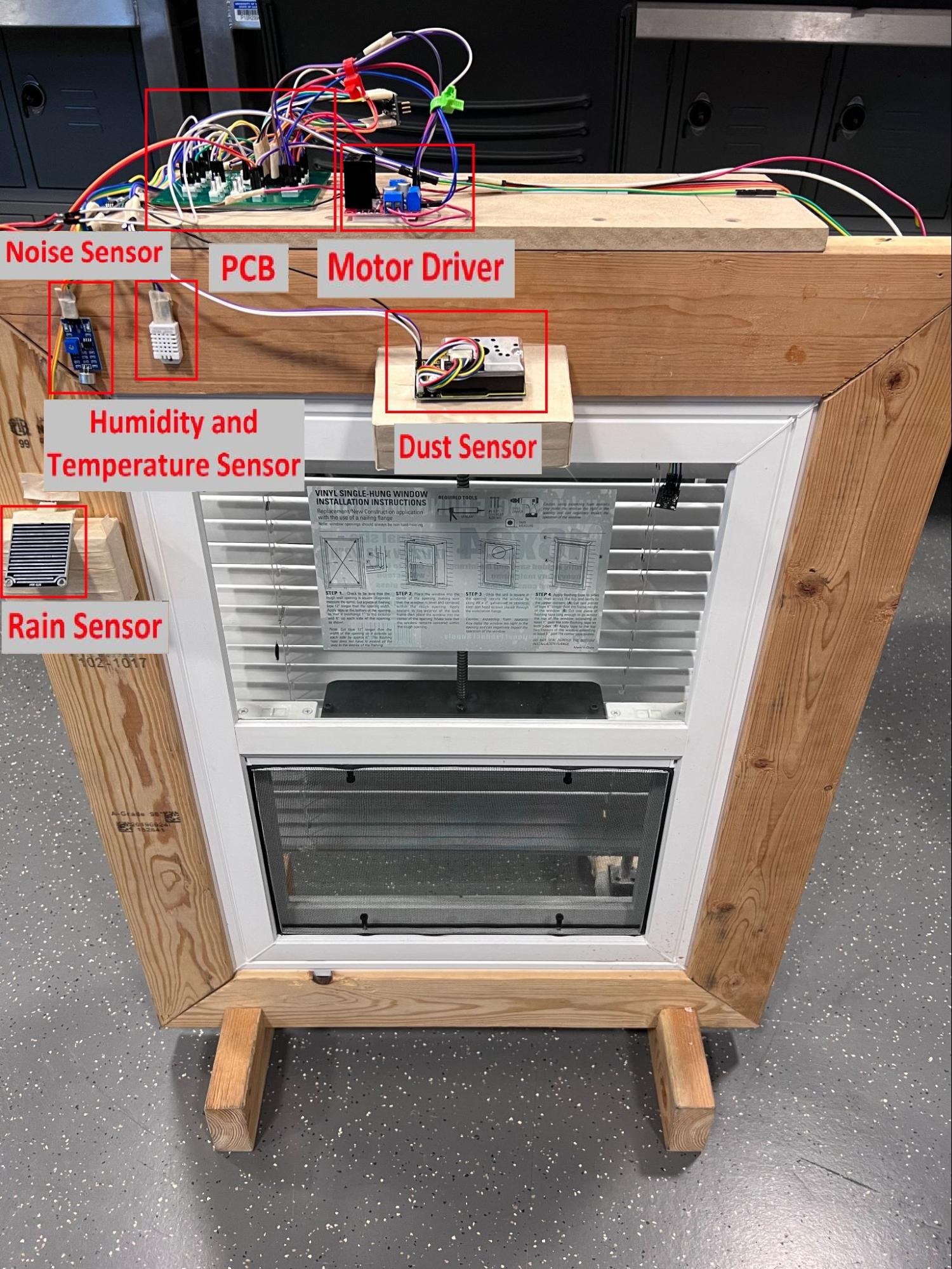 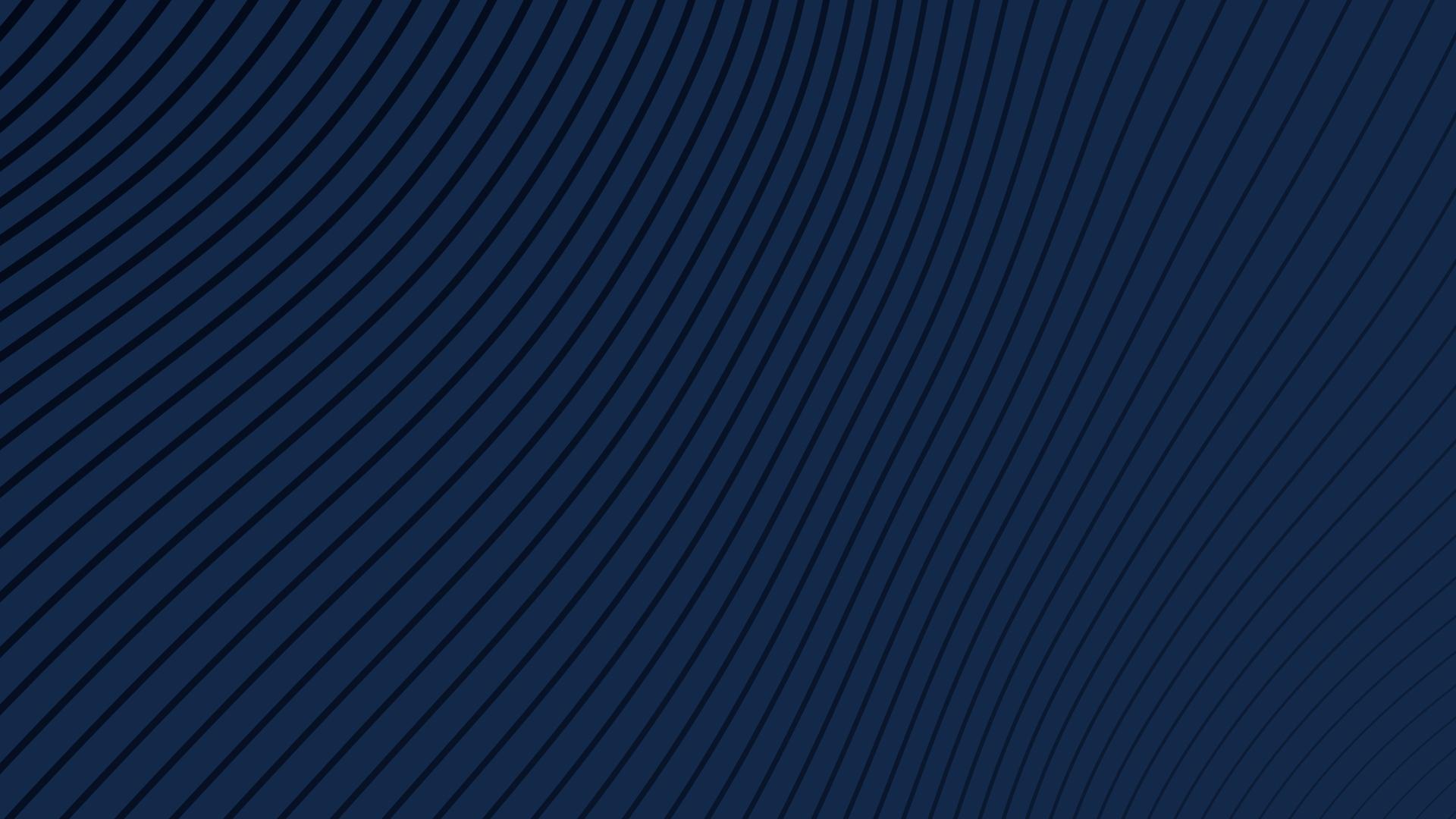 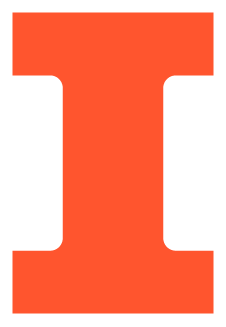 ELECTRICAL & COMPUTER ENGINEERING
GRAINGER ENGINEERING
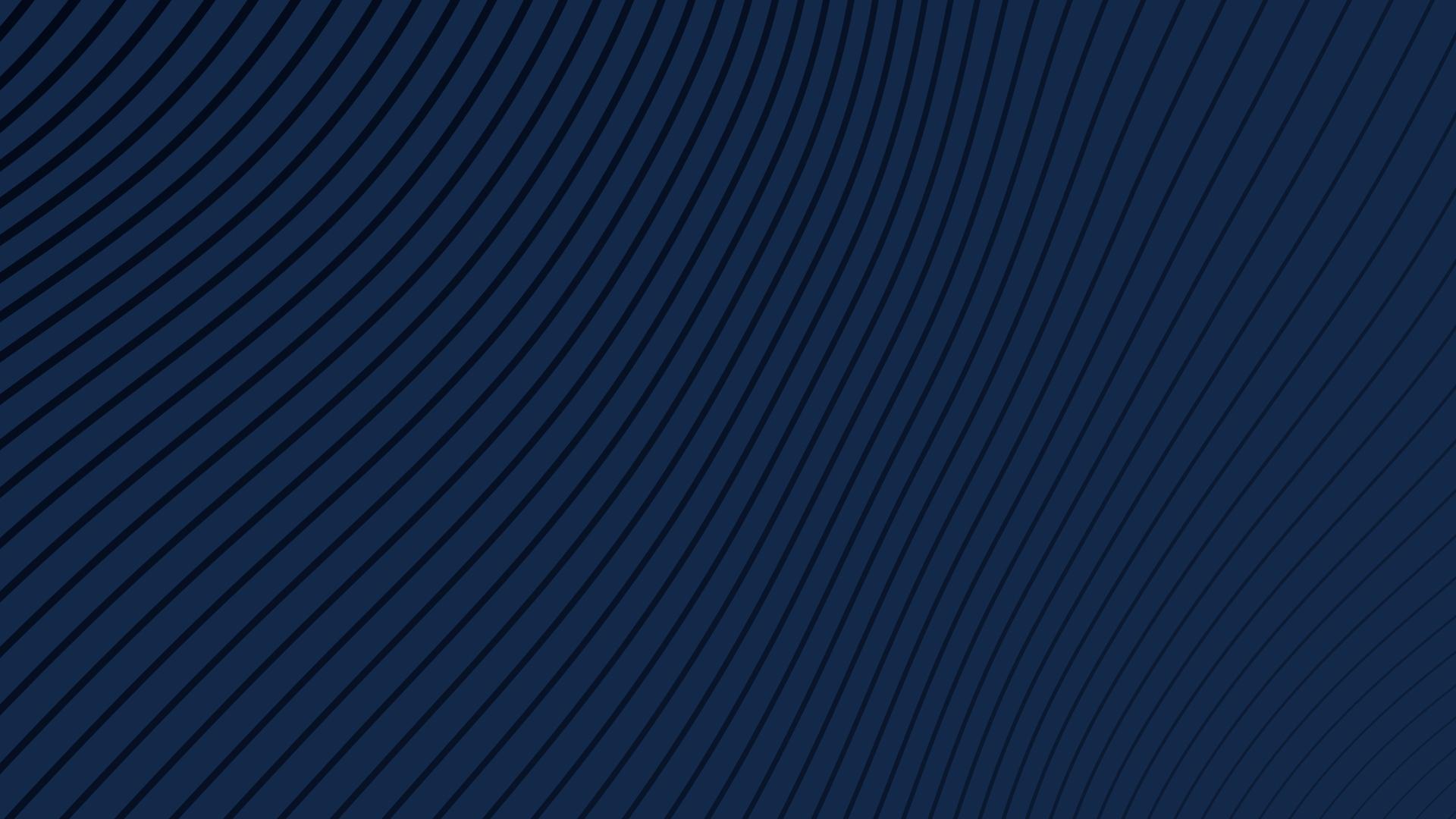 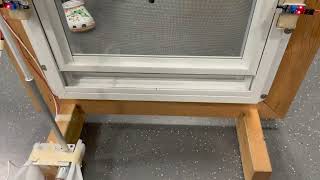 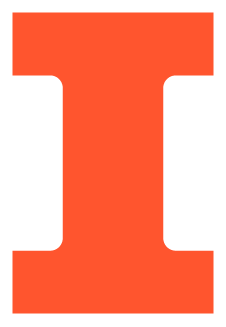 ELECTRICAL & COMPUTER ENGINEERING
GRAINGER ENGINEERING
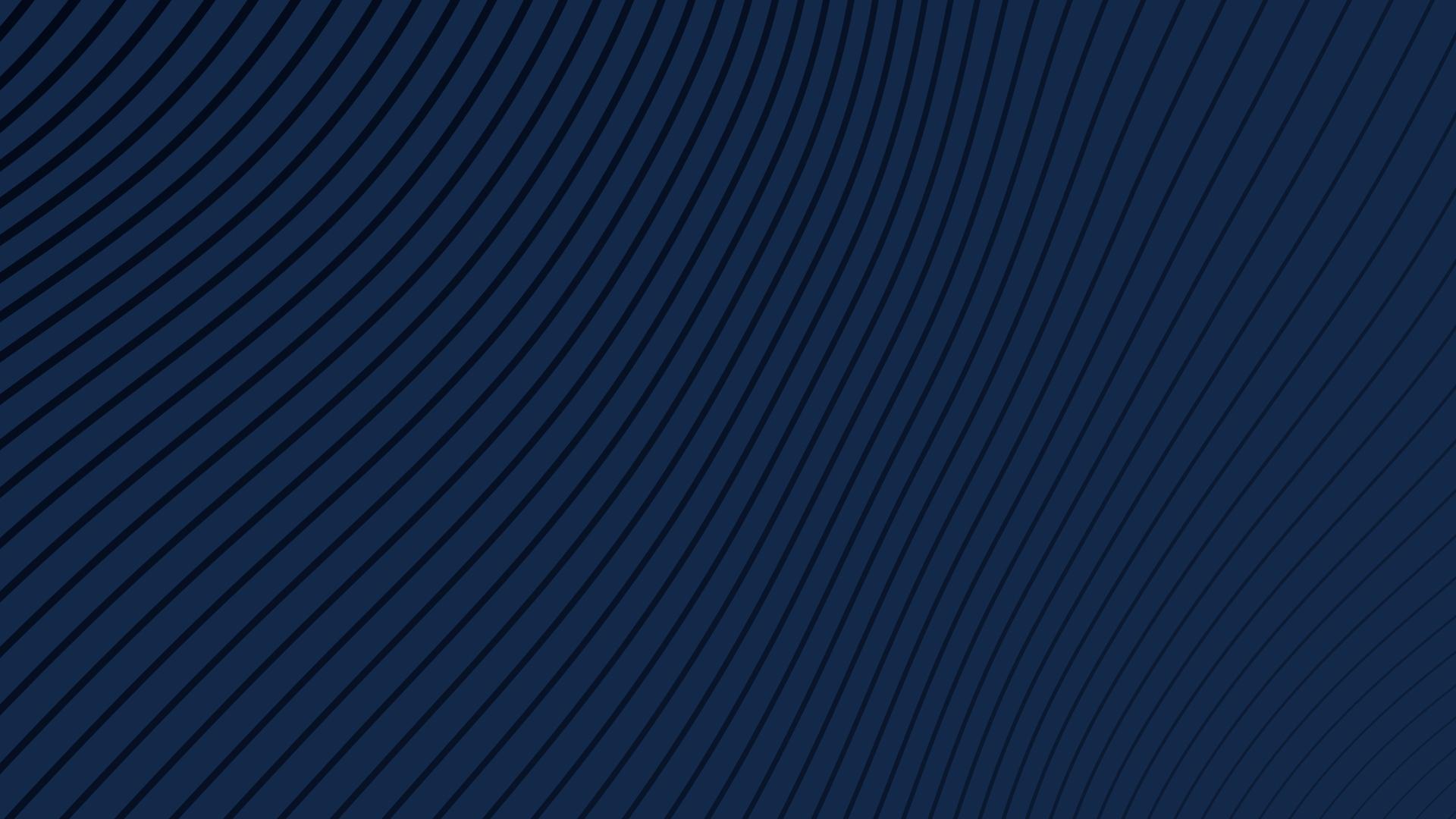 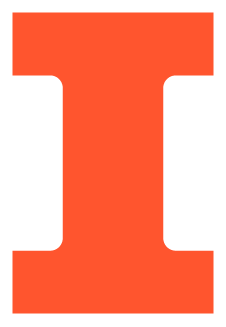 High-level Design
ELECTRICAL & COMPUTER ENGINEERING
GRAINGER ENGINEERING
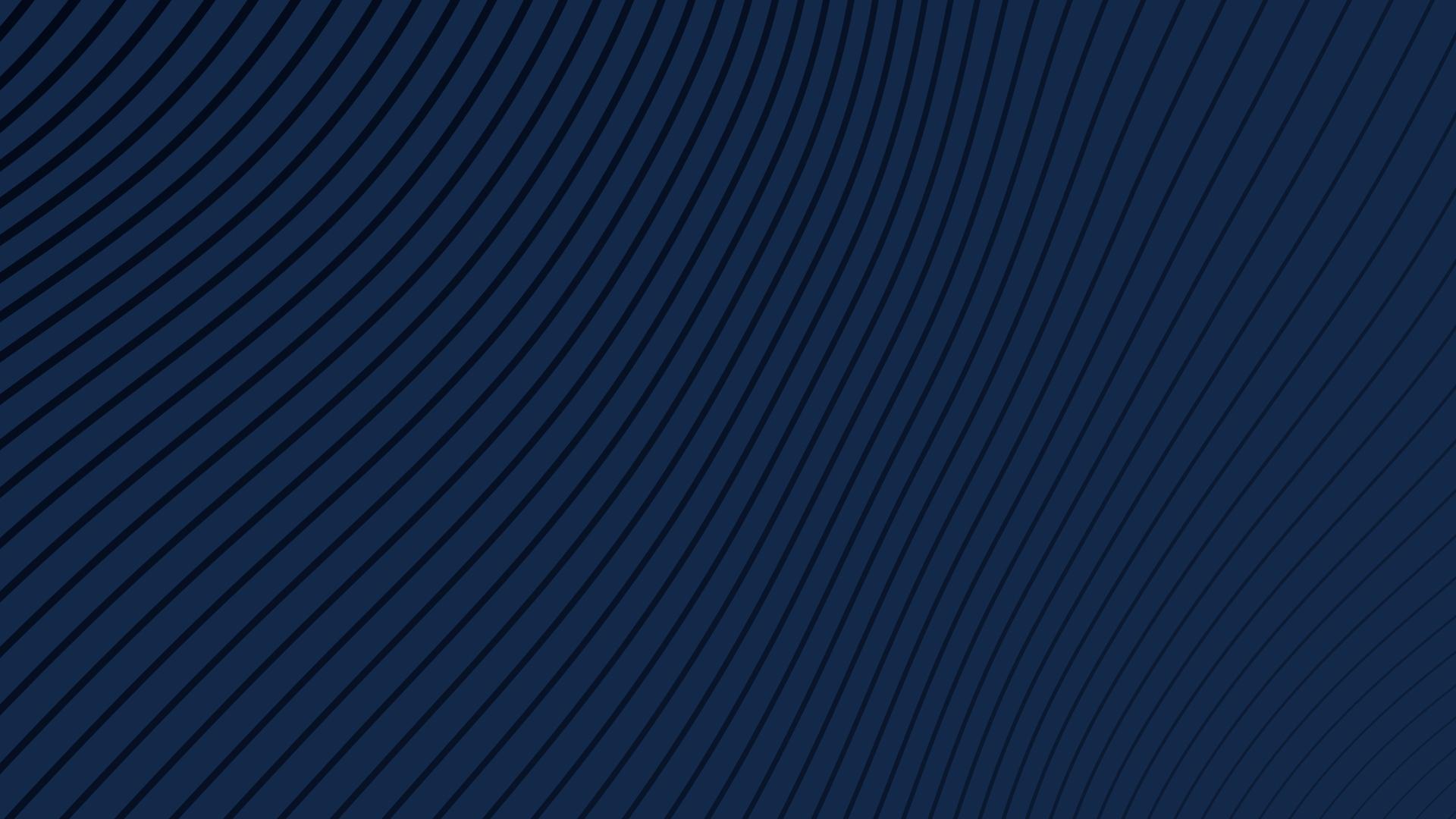 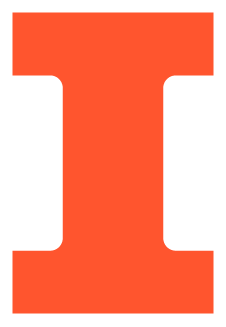 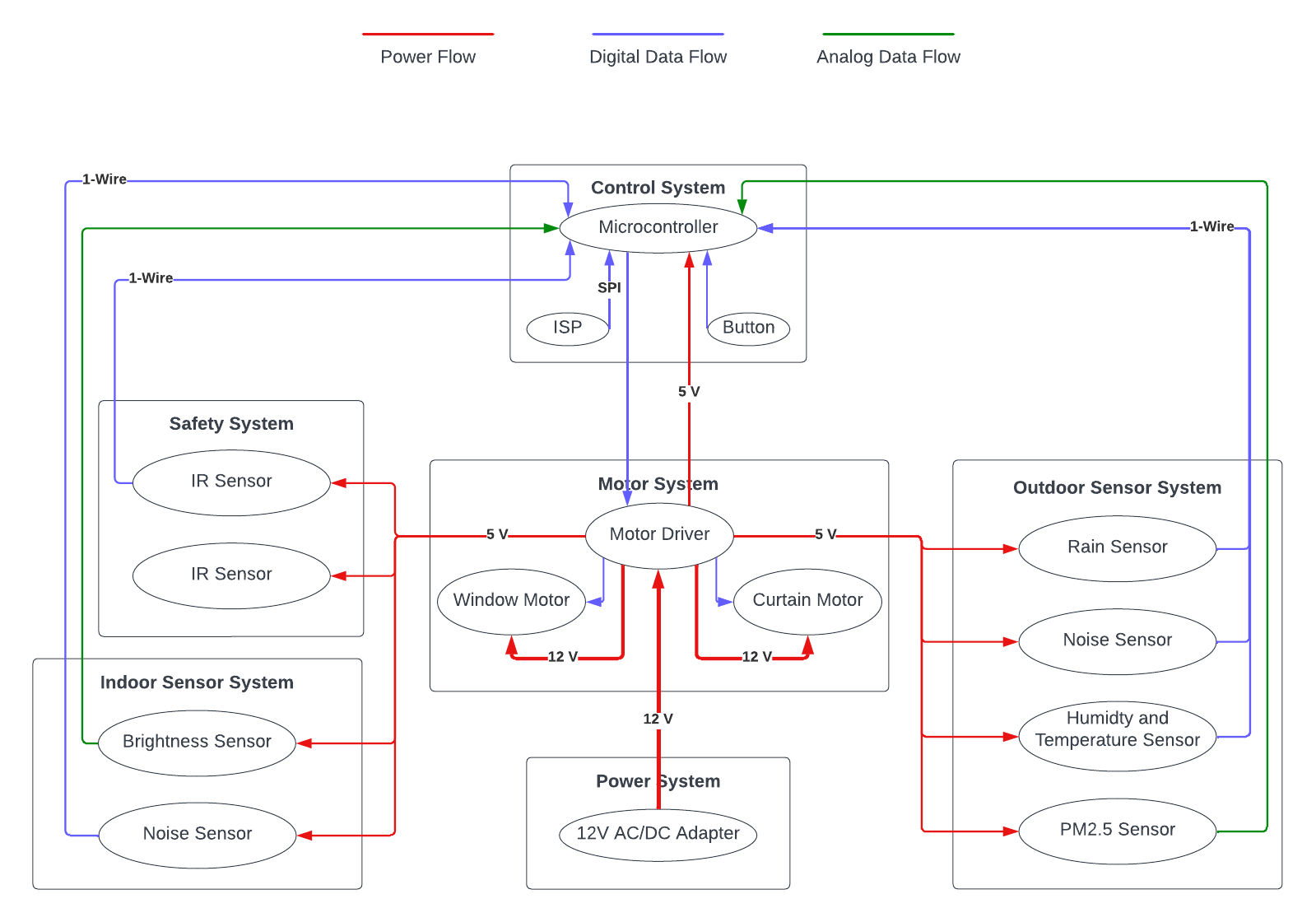 Block Diagram
ELECTRICAL & COMPUTER ENGINEERING
GRAINGER ENGINEERING
High-Level Design
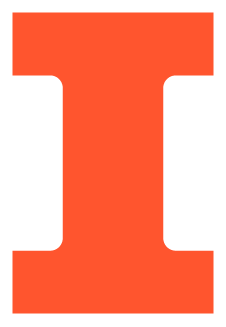 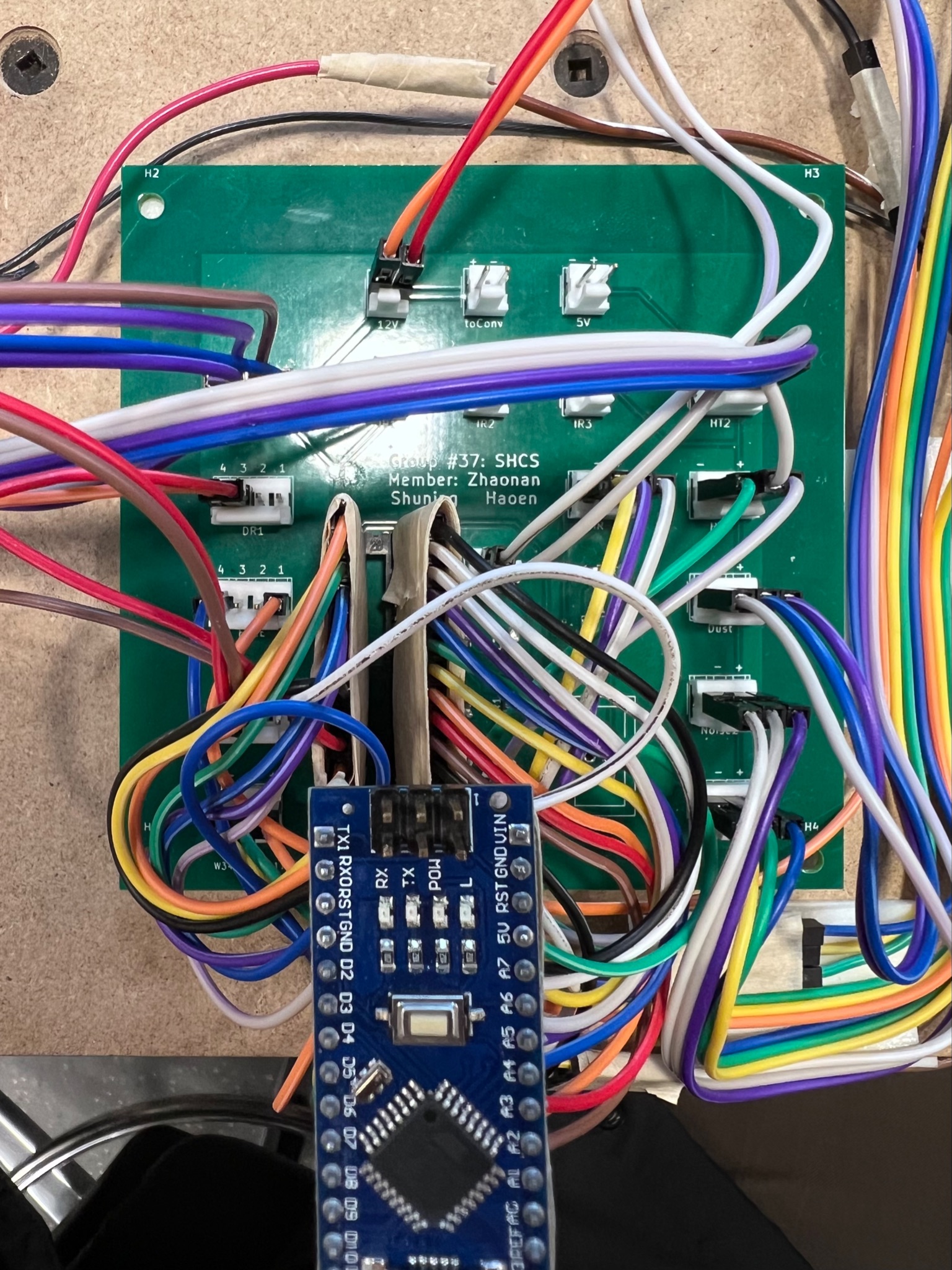 Control Module

ATmega328 on arduino Nano
23 programmable I/O lines have 6 PWM-capable pins
and 6 analog input pins; 

PCB design
build connection between all modules
IMAGE / GRAPHIC
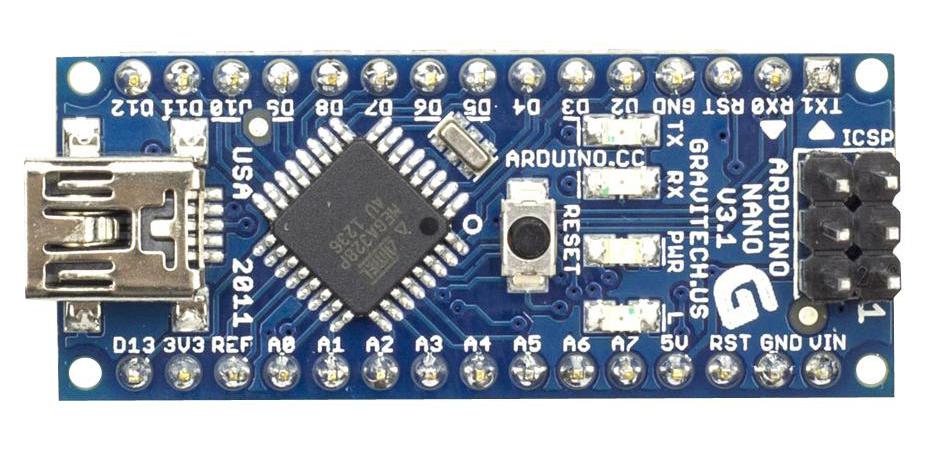 ELECTRICAL & COMPUTER ENGINEERING
GRAINGER ENGINEERING
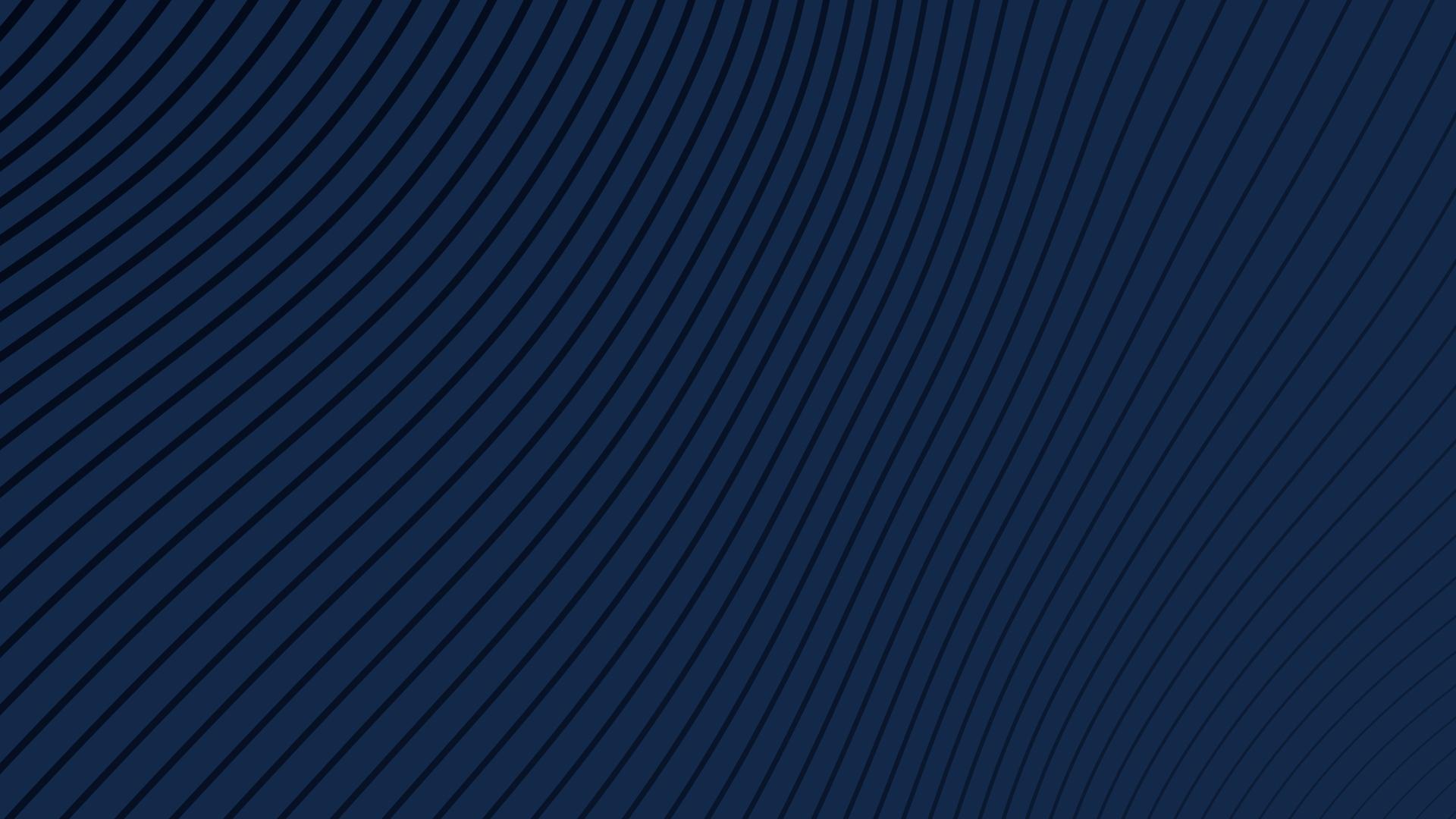 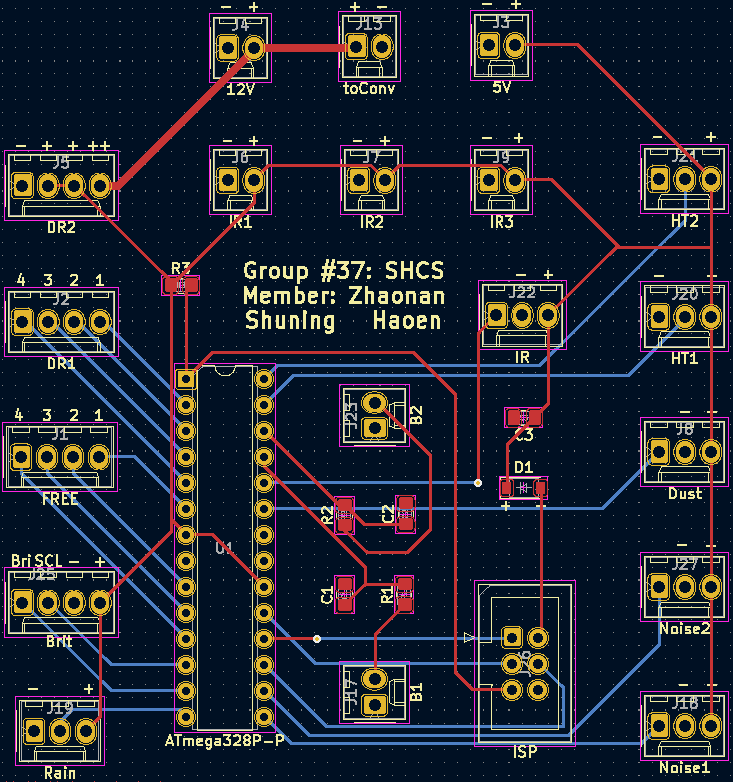 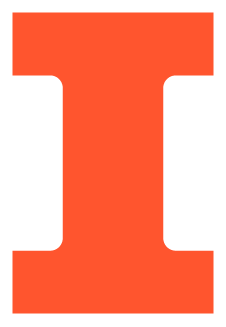 PCB Design
ELECTRICAL & COMPUTER ENGINEERING
GRAINGER ENGINEERING
High-Level Design
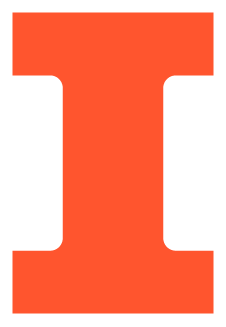 Outdoor Sensor Module

Window:

Noise sensor 
Over 70 db 

Rain sensor
Consistent rain for 10 seconds  

Humidity and Temperature sensor
Over 70% RH and 23.5 - 27 celsius degree

Dust sensor
Over 300 μg/m³
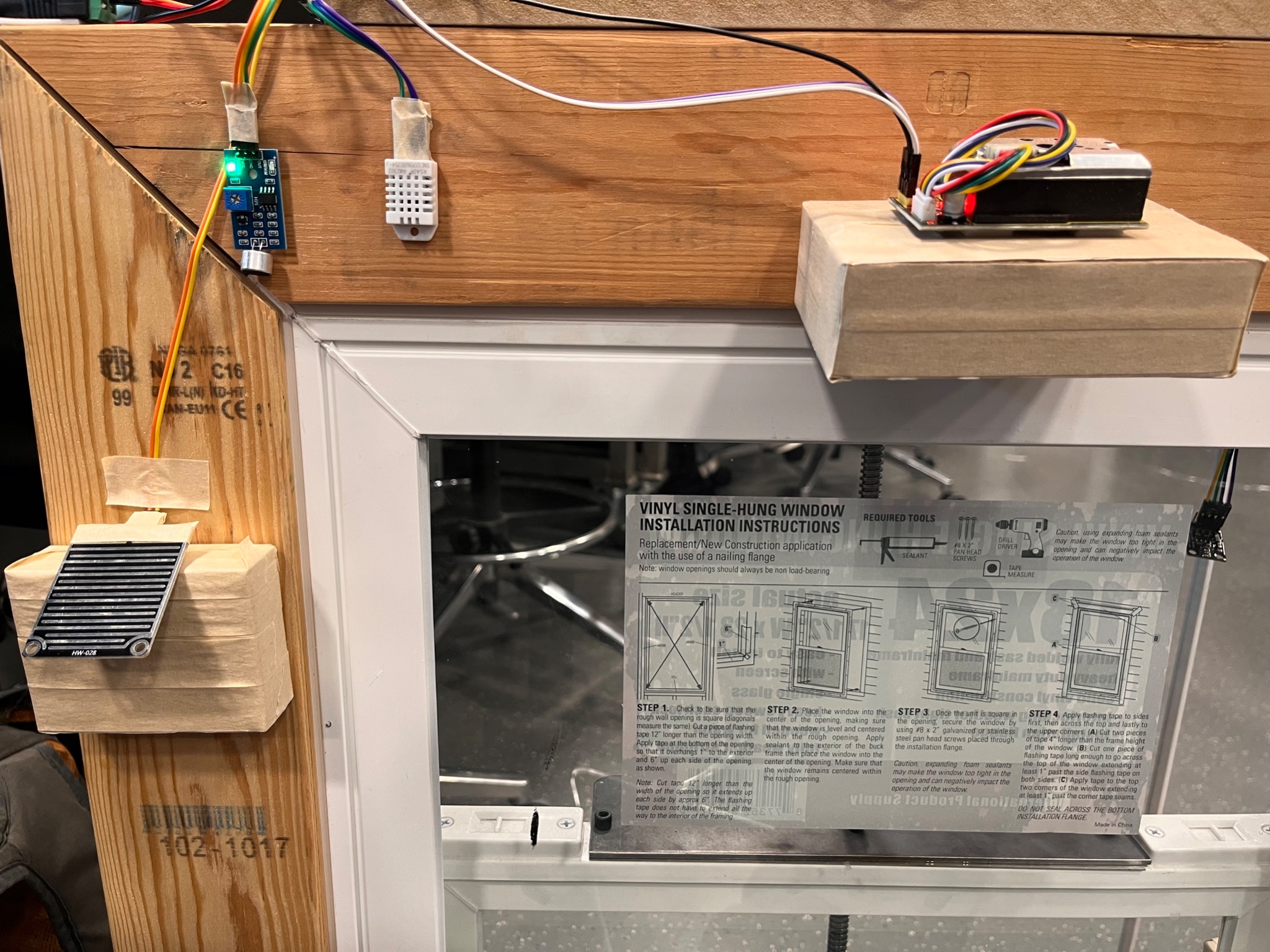 ELECTRICAL & COMPUTER ENGINEERING
GRAINGER ENGINEERING
High-Level Design
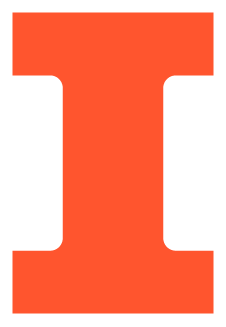 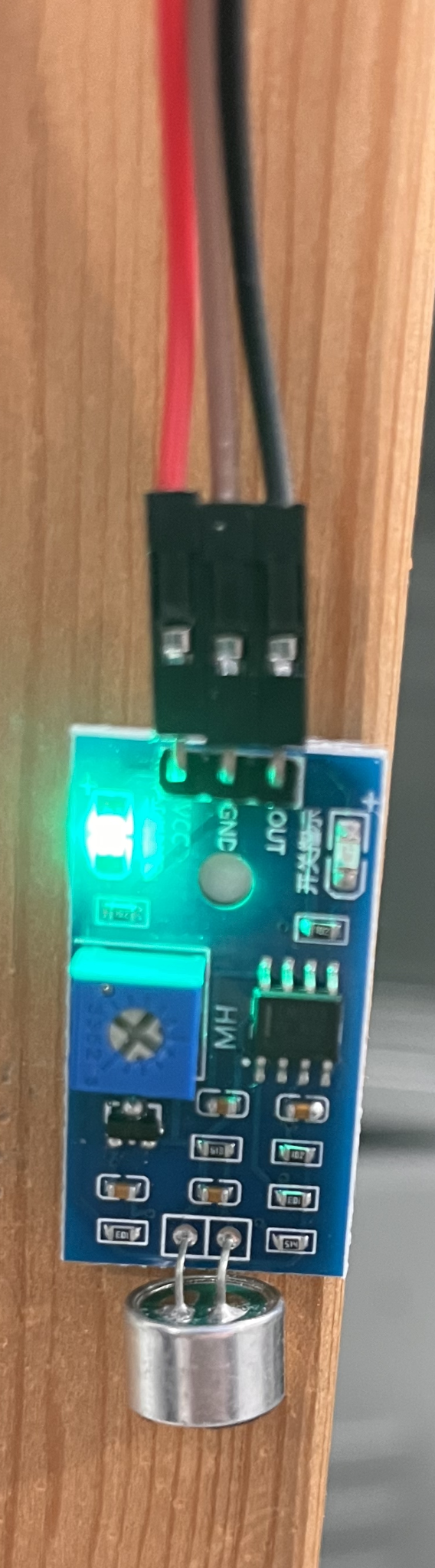 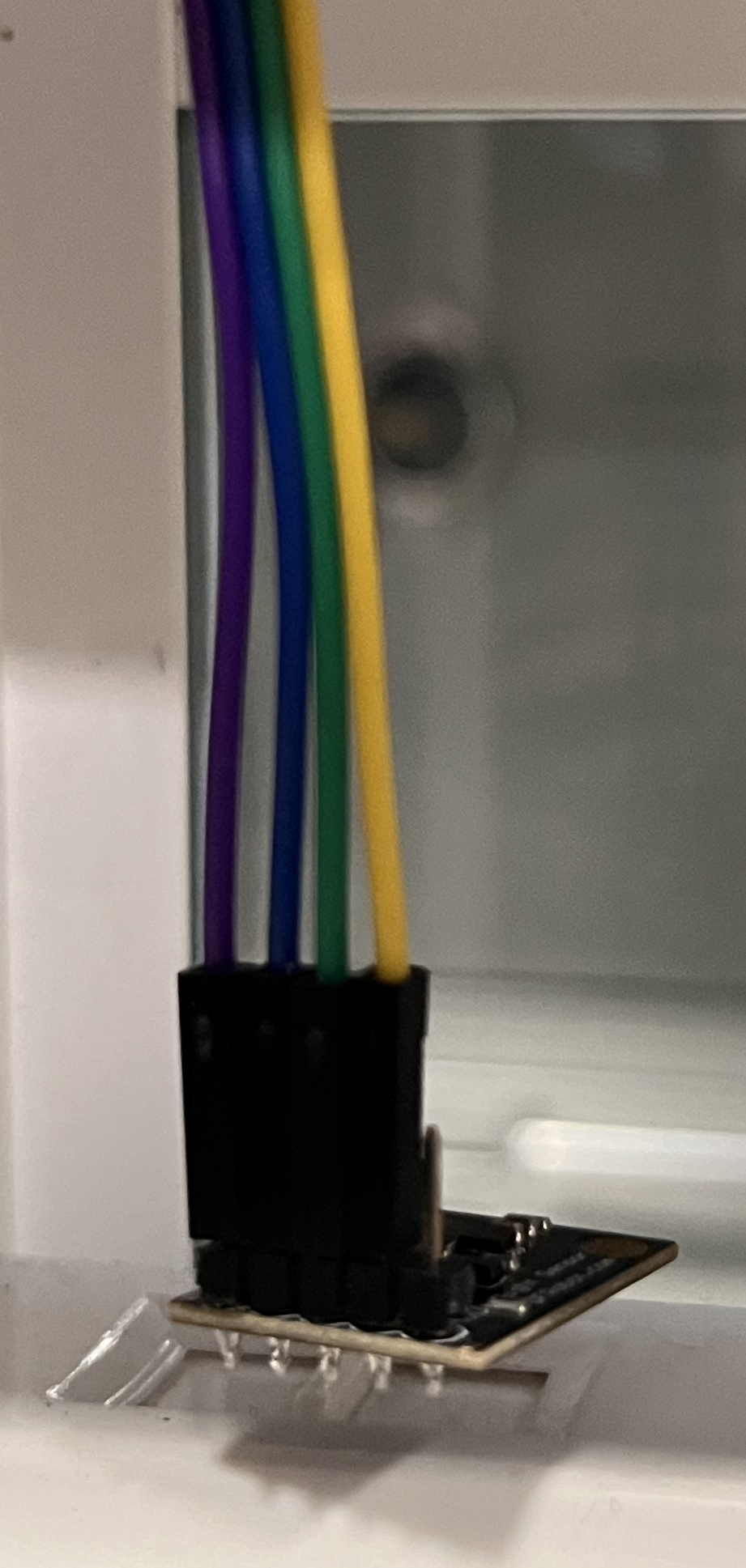 Indoor Sensor Module


Curtain:

Brightness Sensor
Below 10 lux


Window:

Noise sensor 
Over 70 db
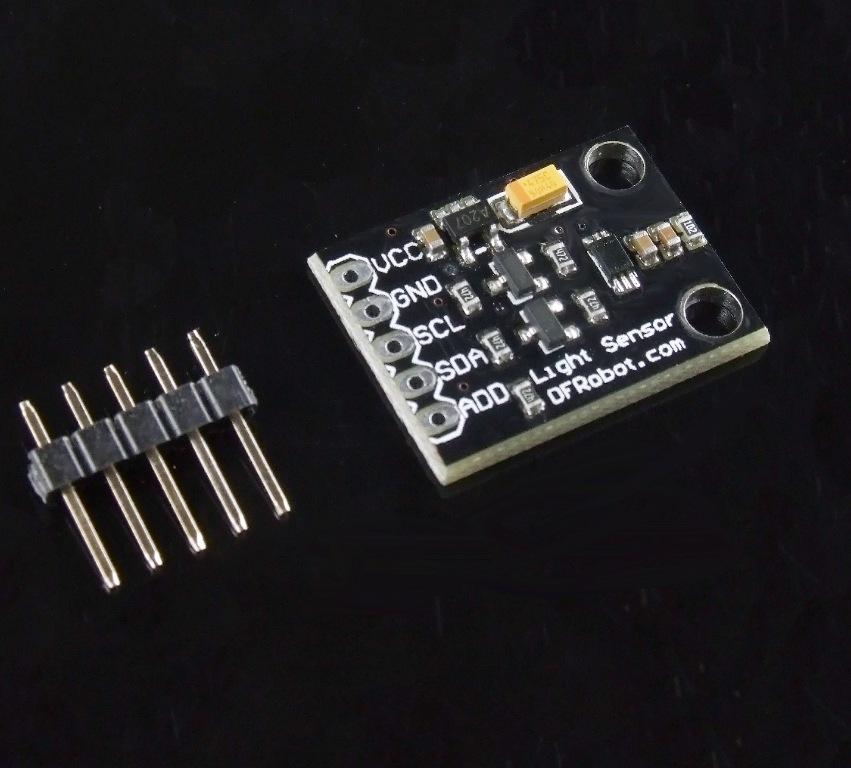 ELECTRICAL & COMPUTER ENGINEERING
GRAINGER ENGINEERING
High-Level Design
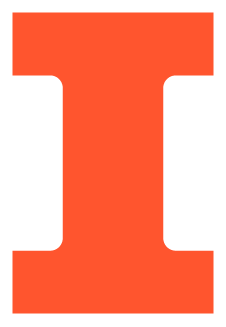 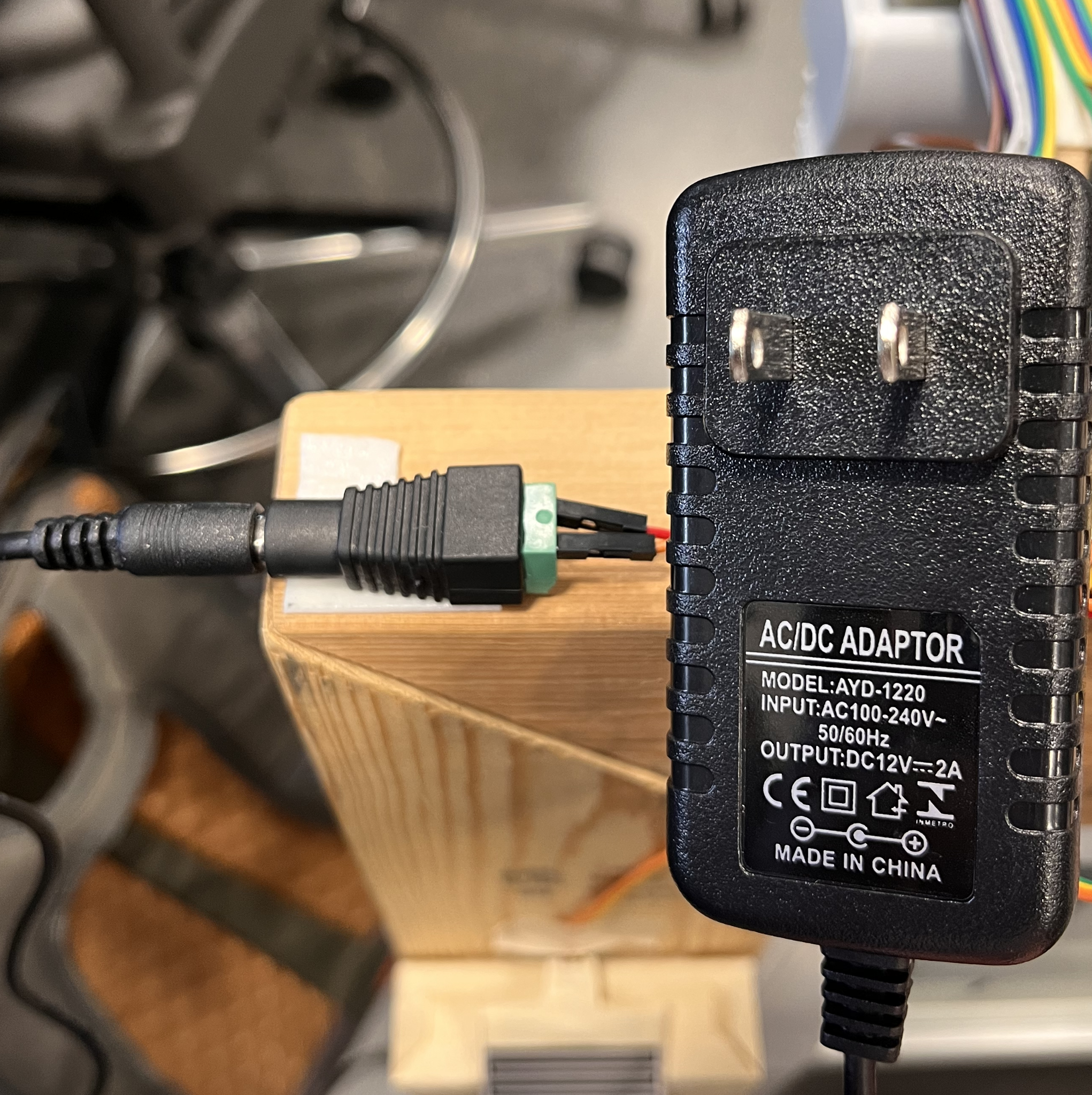 Power Module

Power Adaptor Converter
110V AC to 12V DC


Motor Driver (5V output)
Provides 5V DC
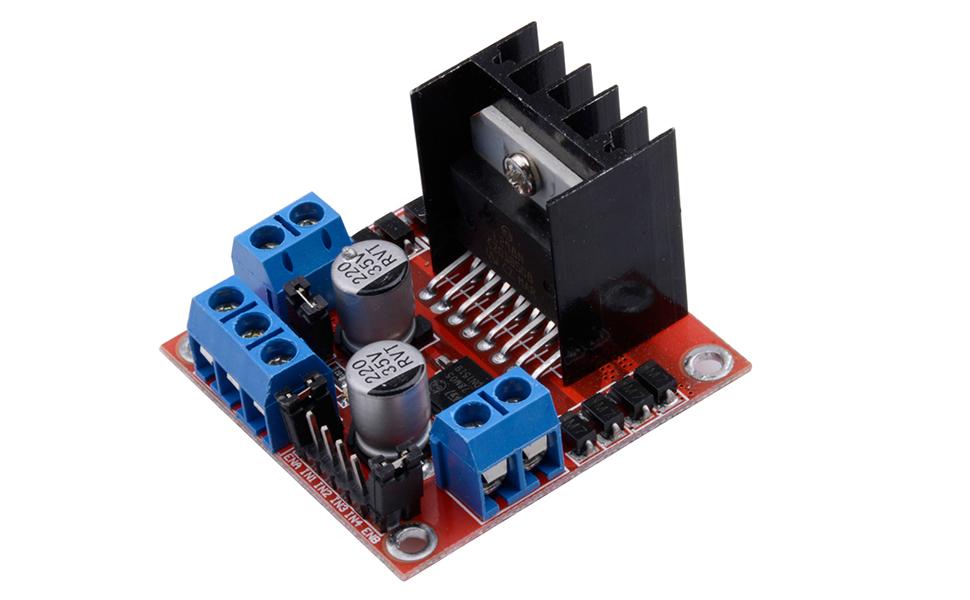 12V Vcc
GND
5V output
ELECTRICAL & COMPUTER ENGINEERING
GRAINGER ENGINEERING
High-Level Design
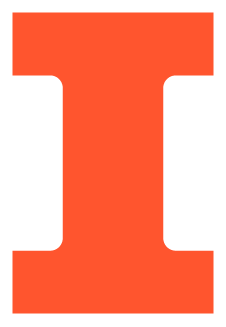 Motor Module

Motor driver
Control the direction and speed 
of the motor

Window / Curtain motor
12V DC 100RPM motor
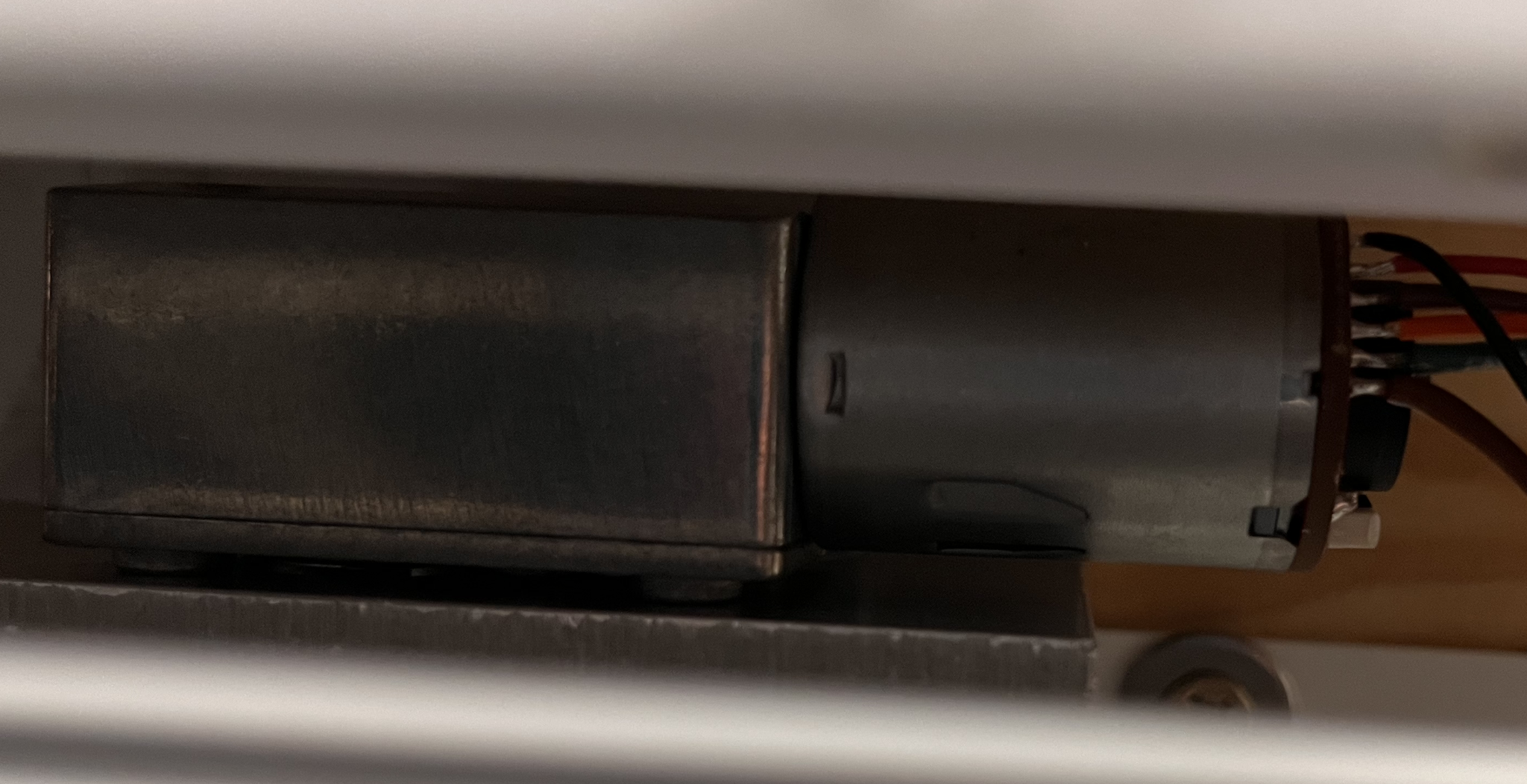 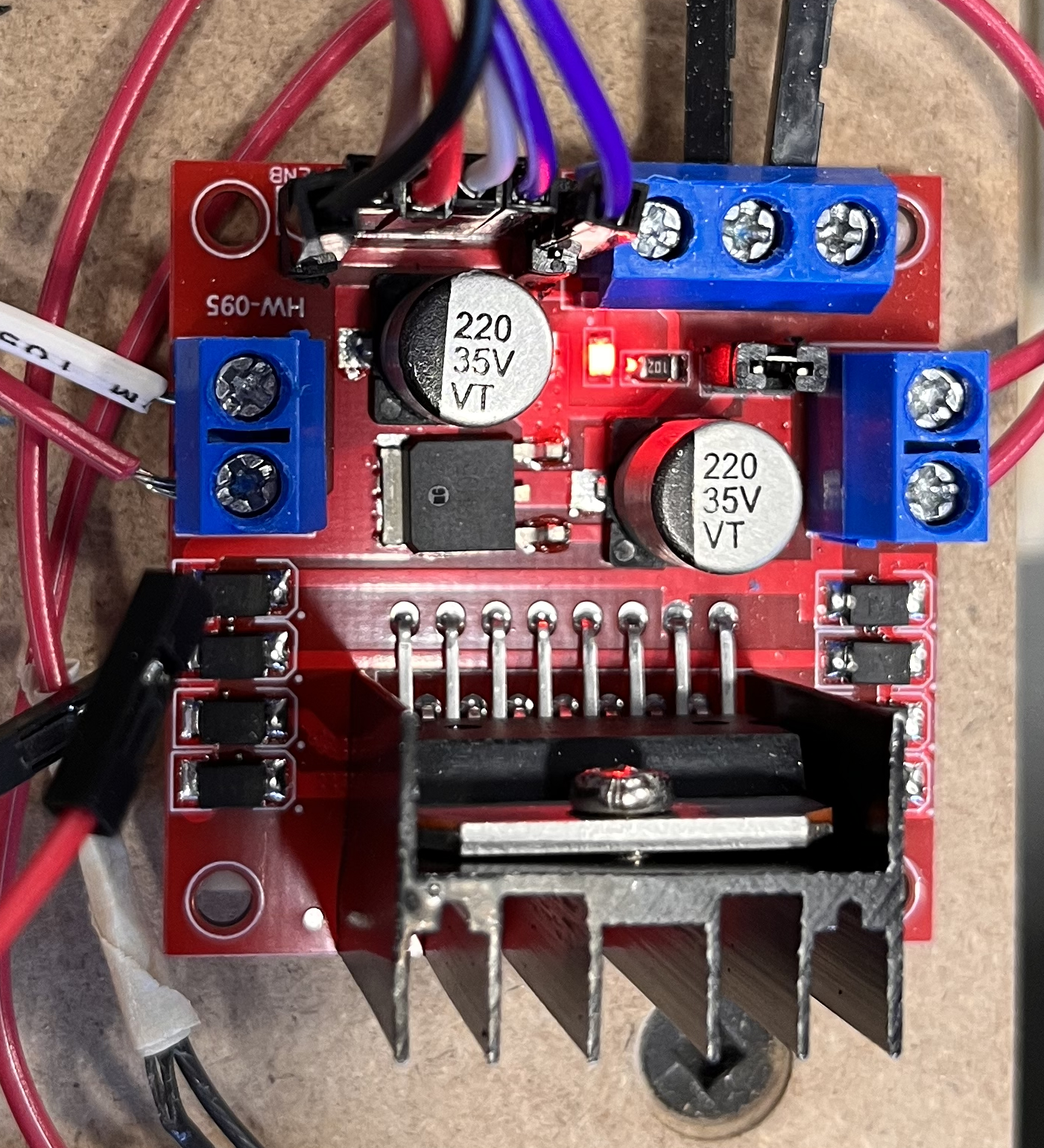 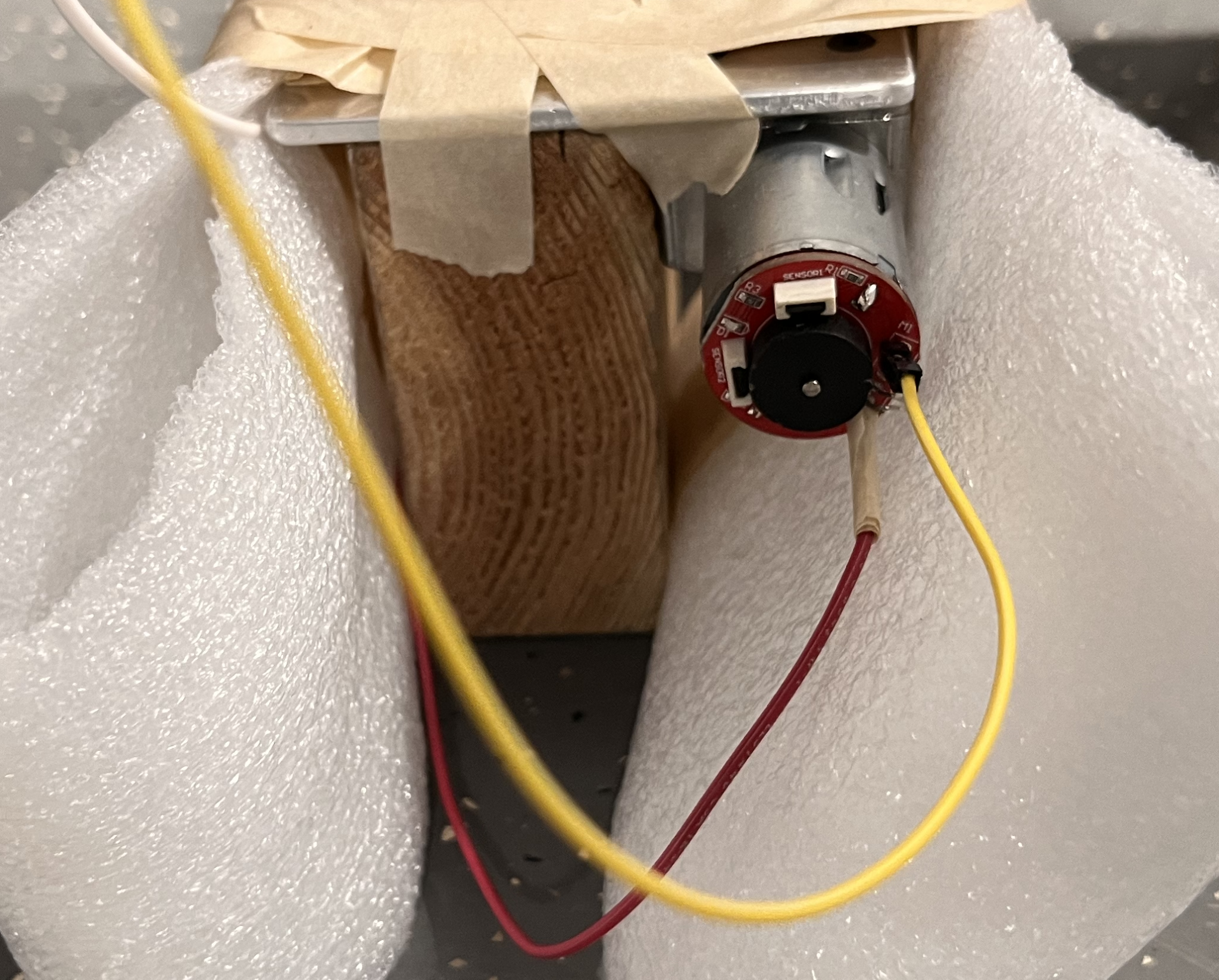 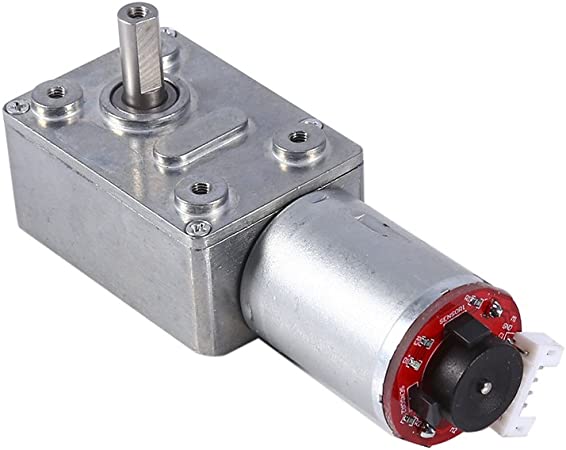 ELECTRICAL & COMPUTER ENGINEERING
GRAINGER ENGINEERING
High-Level Design
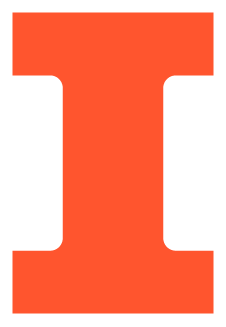 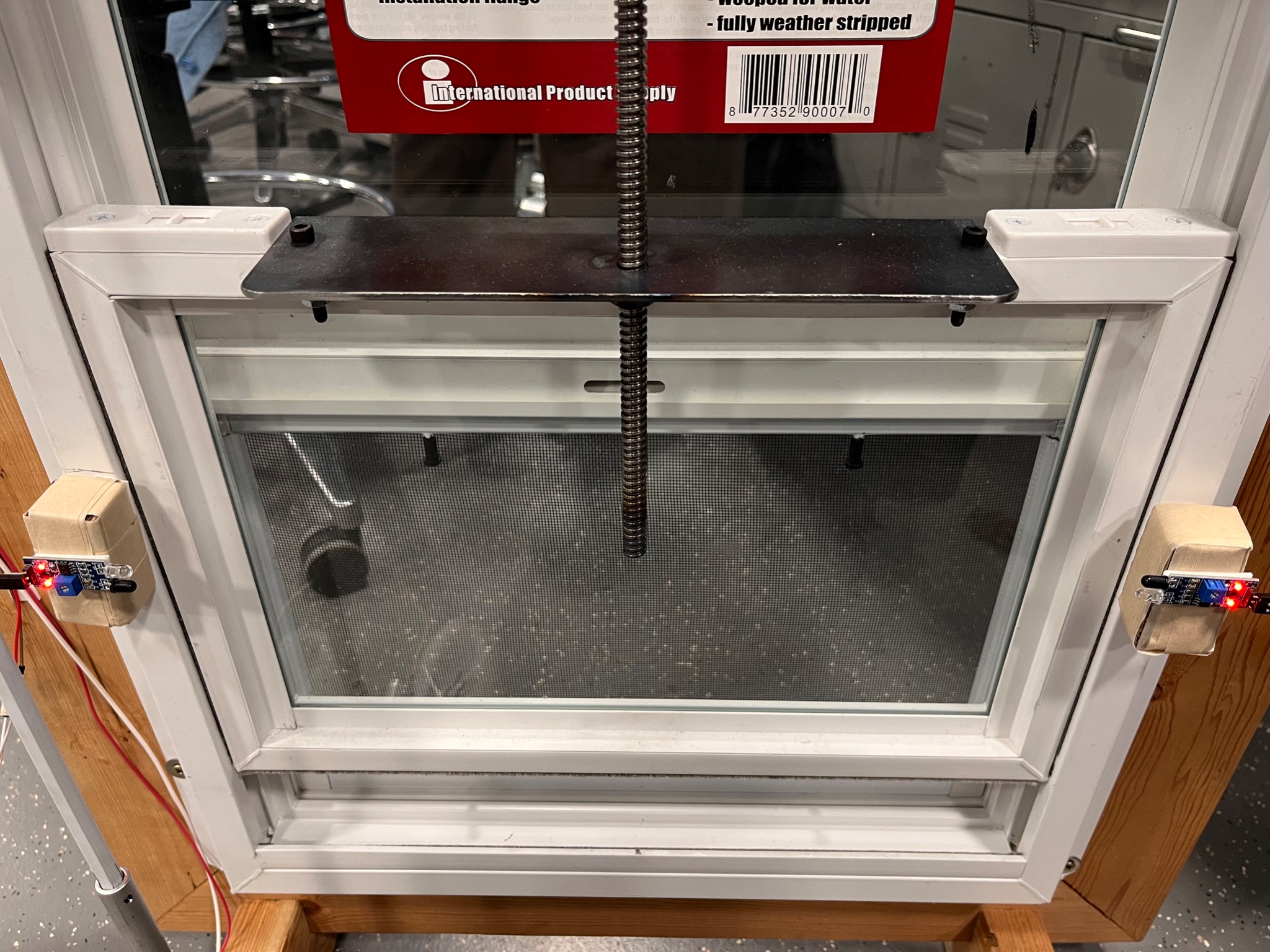 Safety Module

IR sensors
Responds within 0.5 second
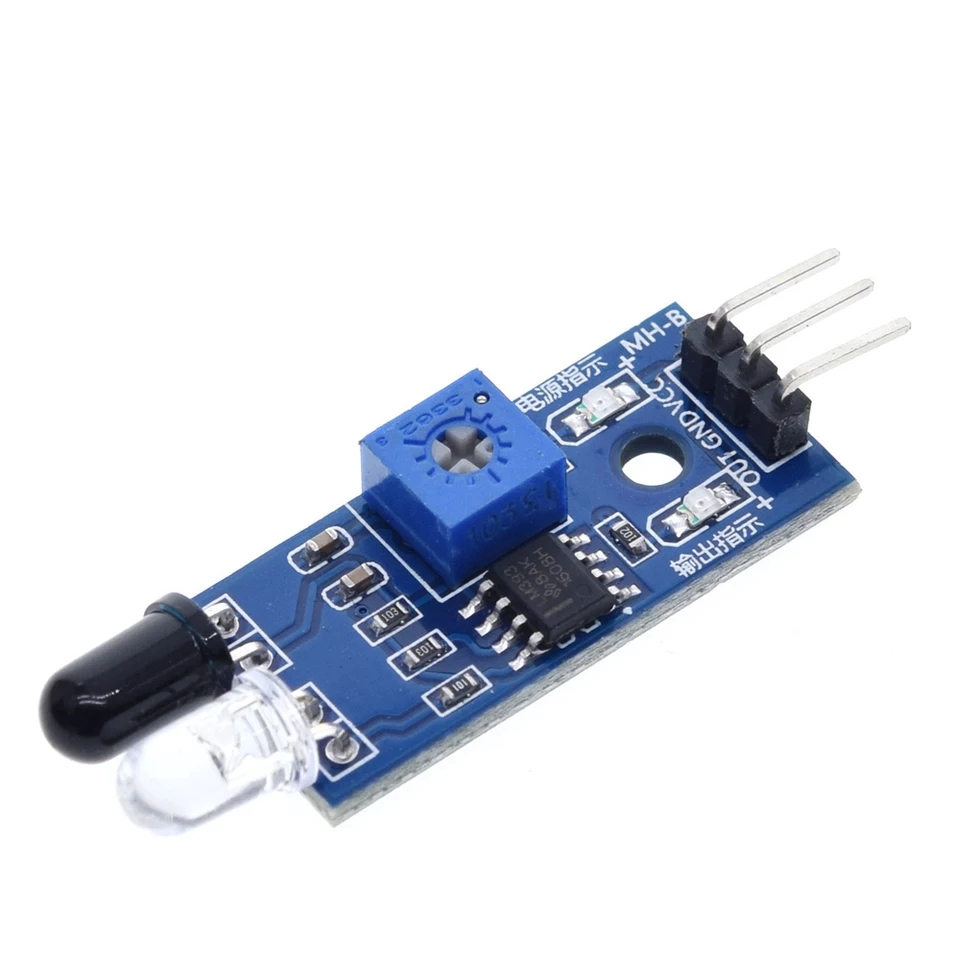 ELECTRICAL & COMPUTER ENGINEERING
GRAINGER ENGINEERING
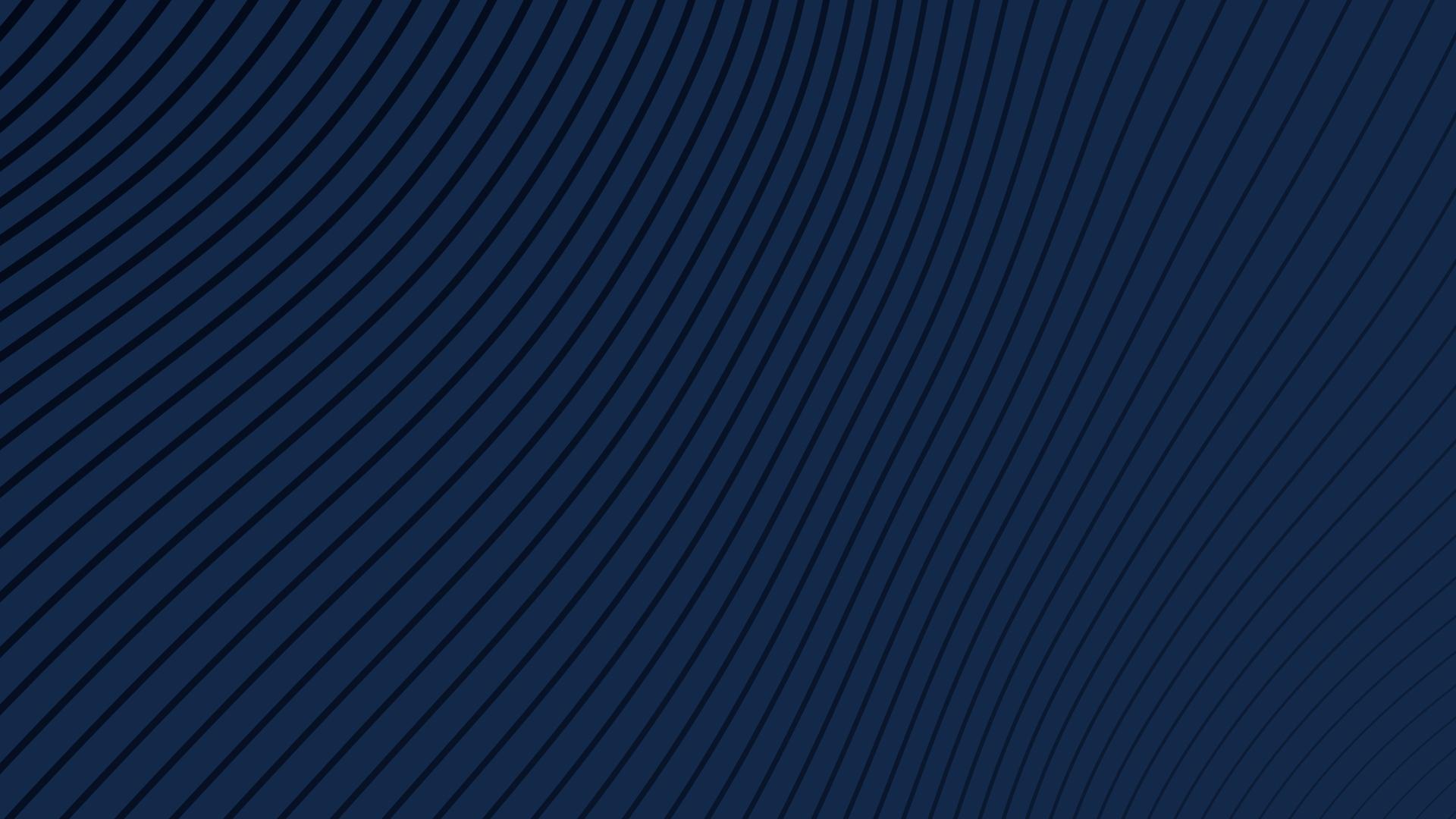 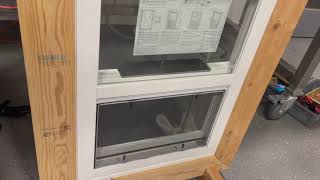 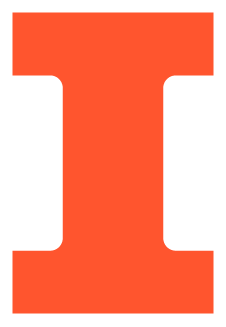 ELECTRICAL & COMPUTER ENGINEERING
GRAINGER ENGINEERING
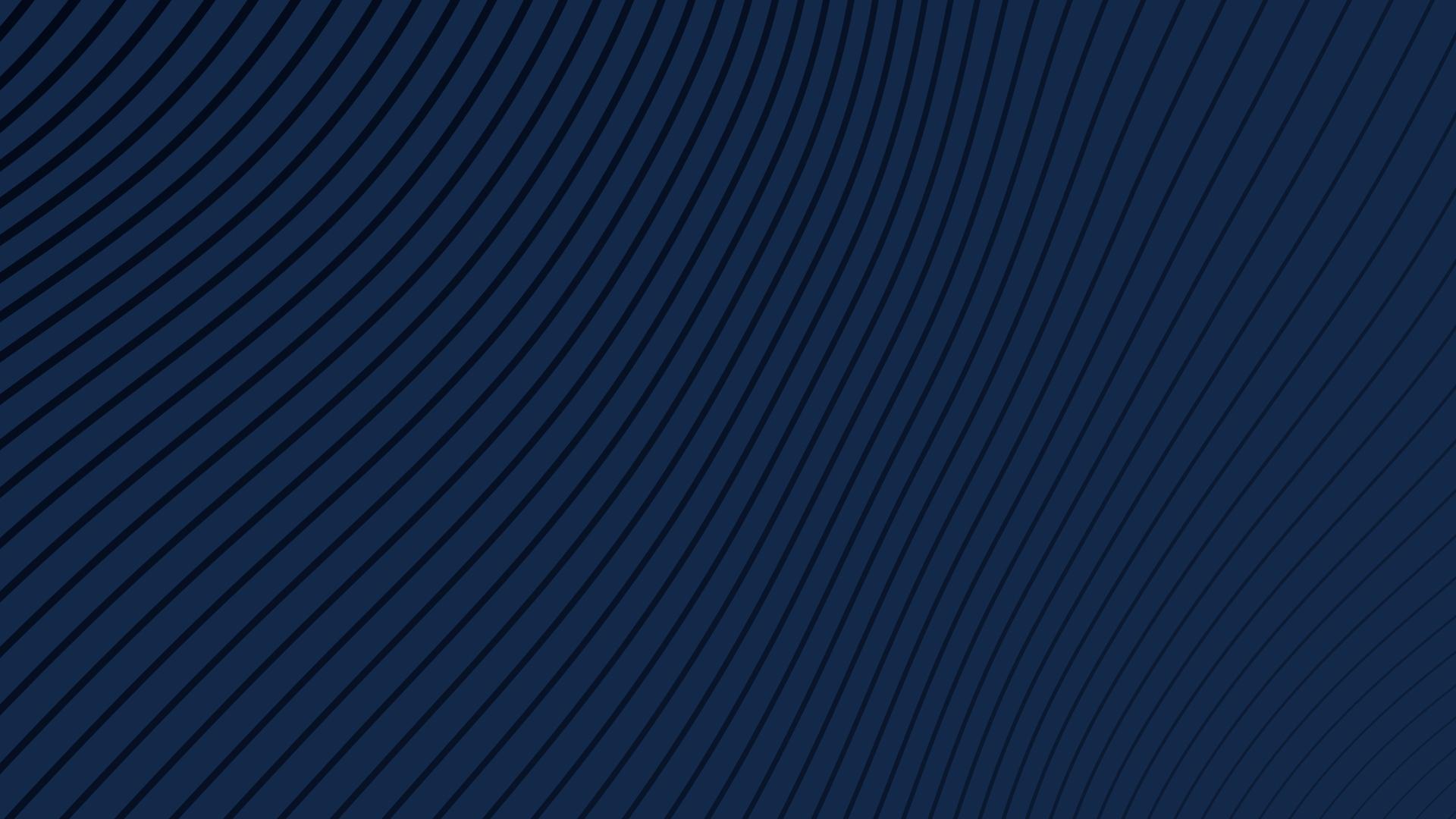 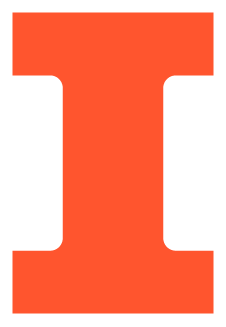 Success and Challenges
ELECTRICAL & COMPUTER ENGINEERING
GRAINGER ENGINEERING
Success and Challenges
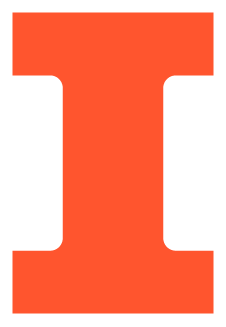 Success

Able to process all sensors’ data input
 
Close and open the window under correct conditions

Close the curtain when it is dark outside to protect privacy
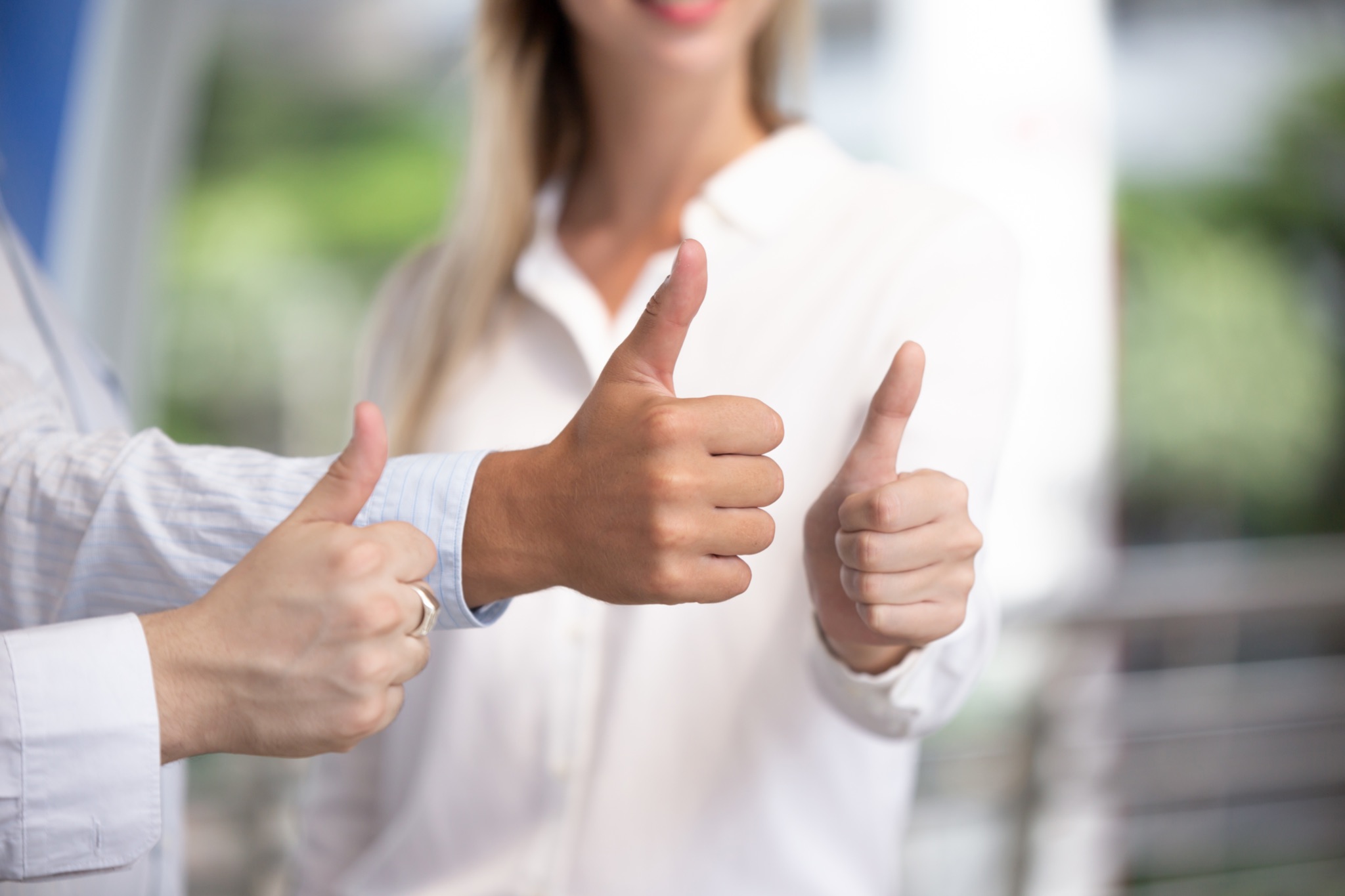 ELECTRICAL & COMPUTER ENGINEERING
GRAINGER ENGINEERING
Success and Challenges
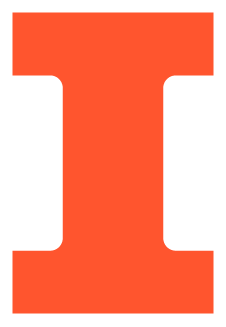 Challenges

Uploading code to the Microcontroller

Setting the right noise sensor threshold

Motor Control (Direction, Speed)
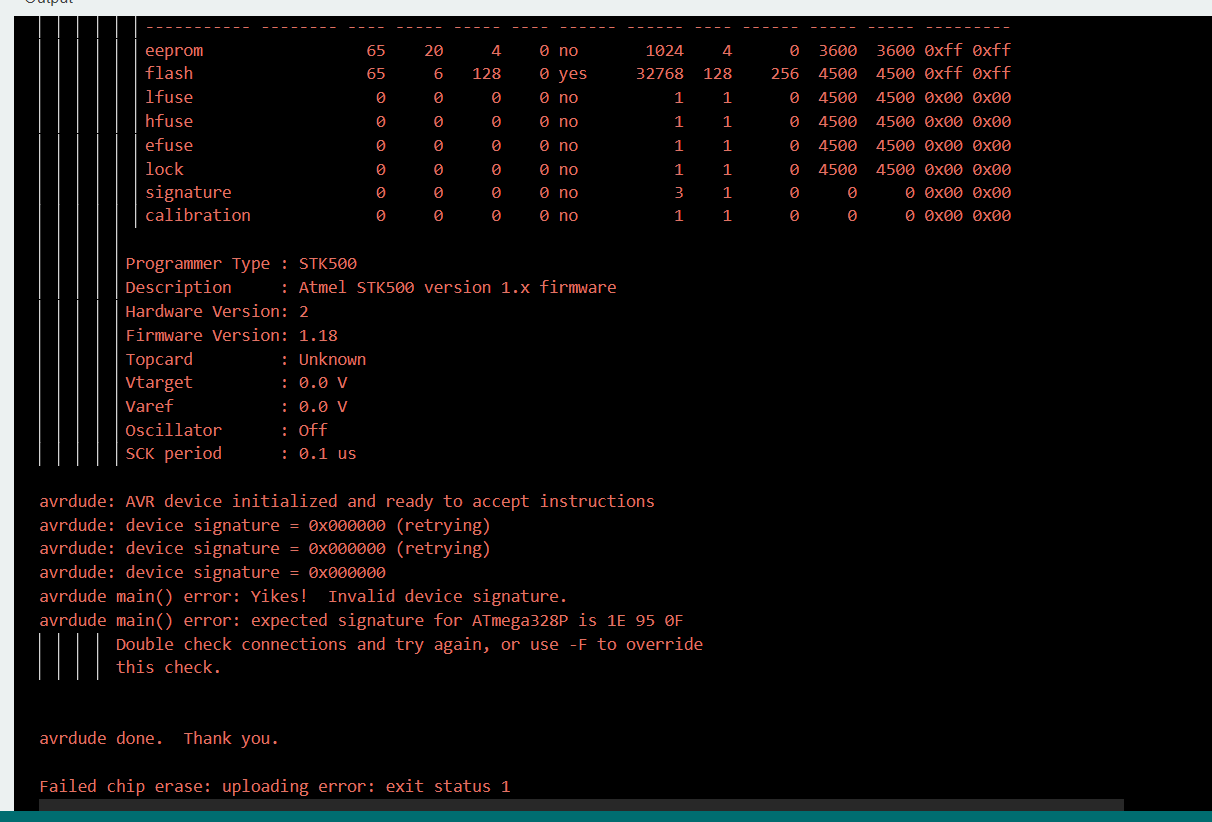 ELECTRICAL & COMPUTER ENGINEERING
GRAINGER ENGINEERING
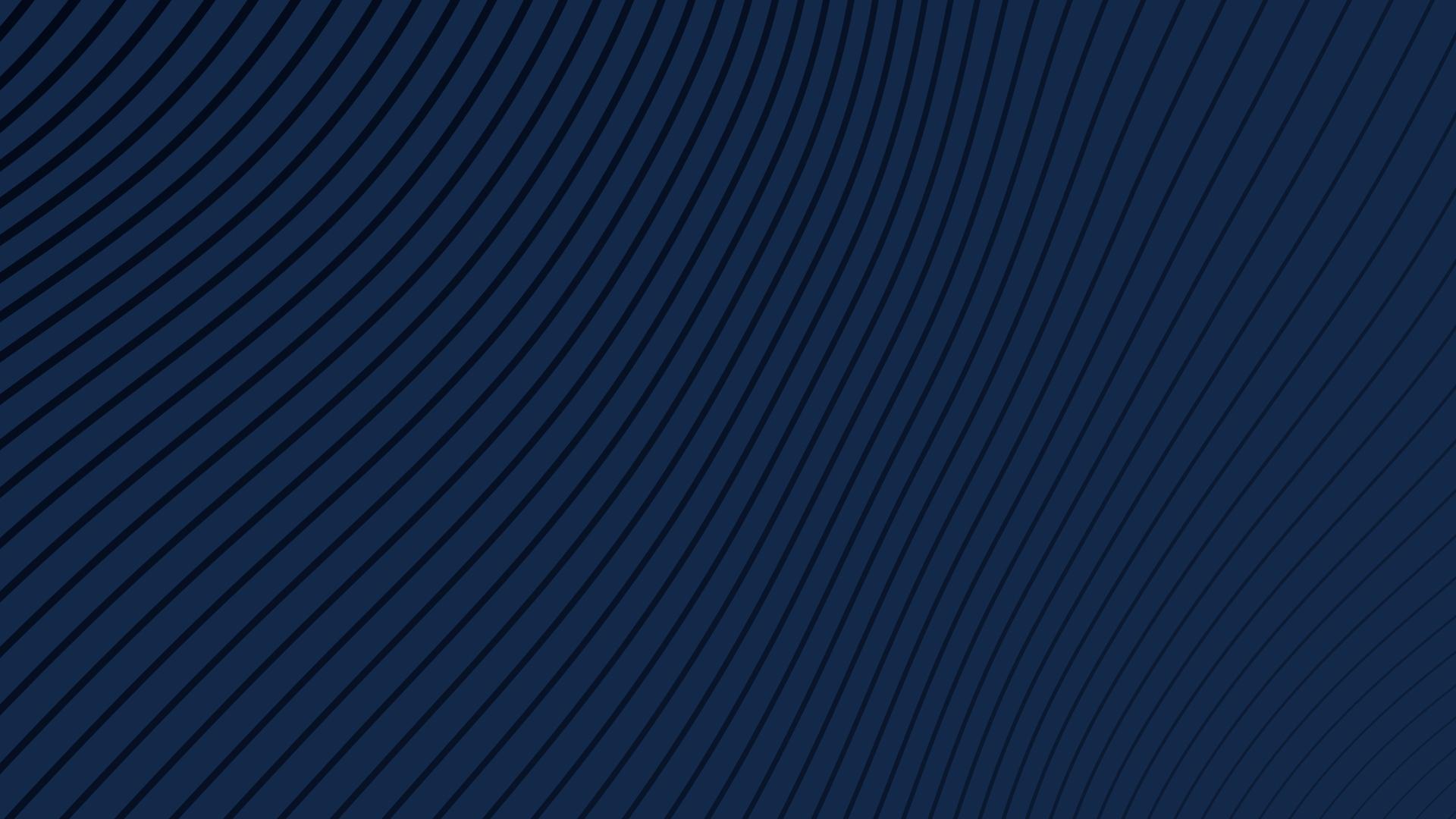 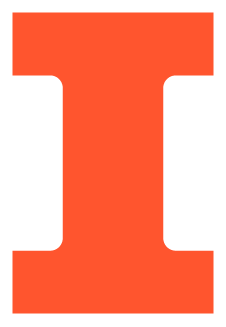 Conclusions
ELECTRICAL & COMPUTER ENGINEERING
GRAINGER ENGINEERING
Conclusions
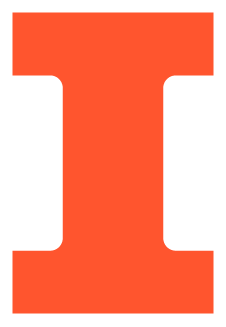 Things We Learn

Analog & digital data

Signal communication protocol

Motor control


What Would We Do Differently

Solar panels with batteries

More Button interaction (we can manually control more!)
ELECTRICAL & COMPUTER ENGINEERING
GRAINGER ENGINEERING
Conclusions
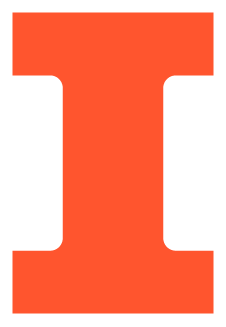 Future Work

With the suggestions from professor and TAs, we have a few improvements that we can implement:

Digital Screen (Allow user interface and user input)

Accessible Button (Bigger one!)

More IR sensor (180 degree well-rounded full window protection)

Well decorated (commercial-level packaging and coloring)
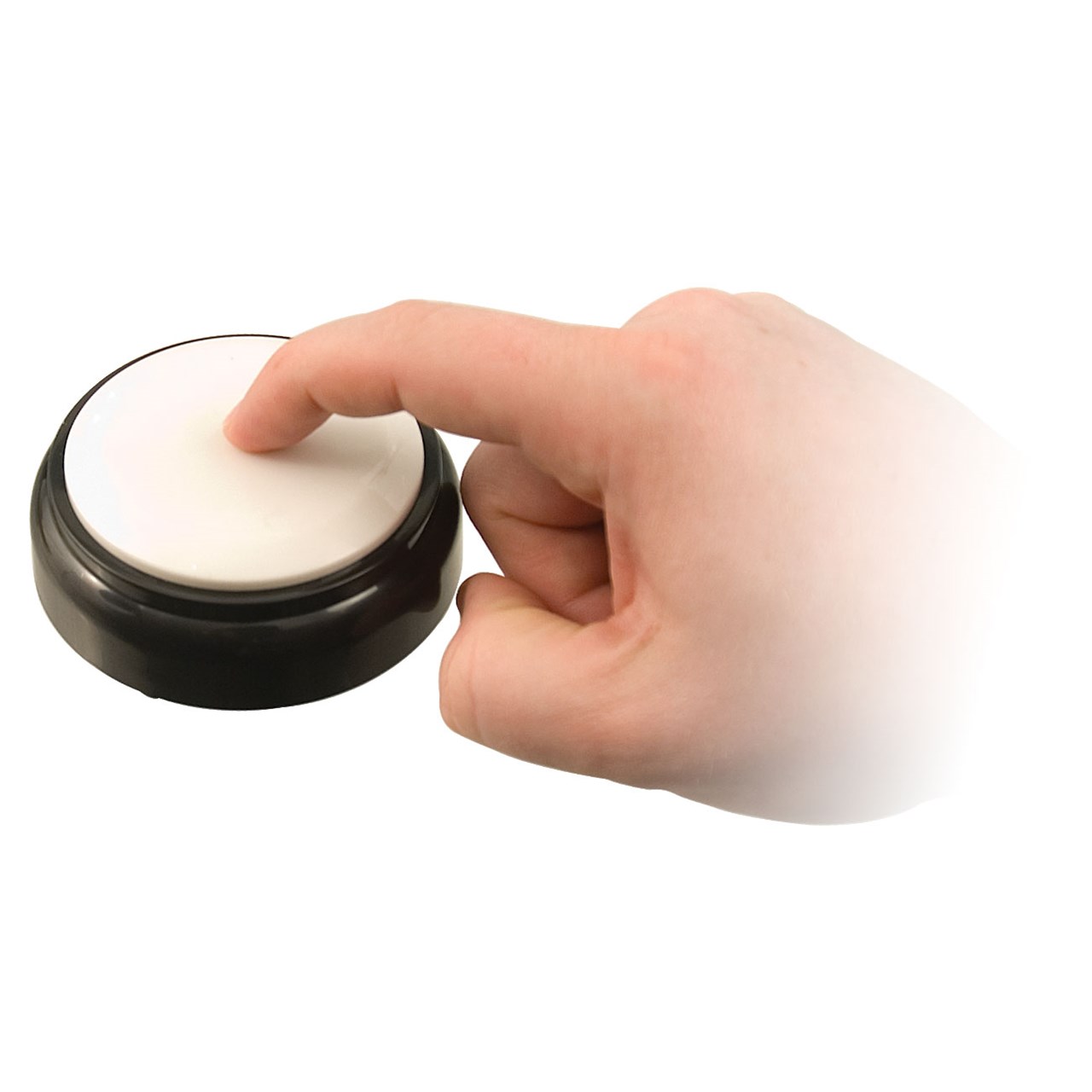 ELECTRICAL & COMPUTER ENGINEERING
GRAINGER ENGINEERING
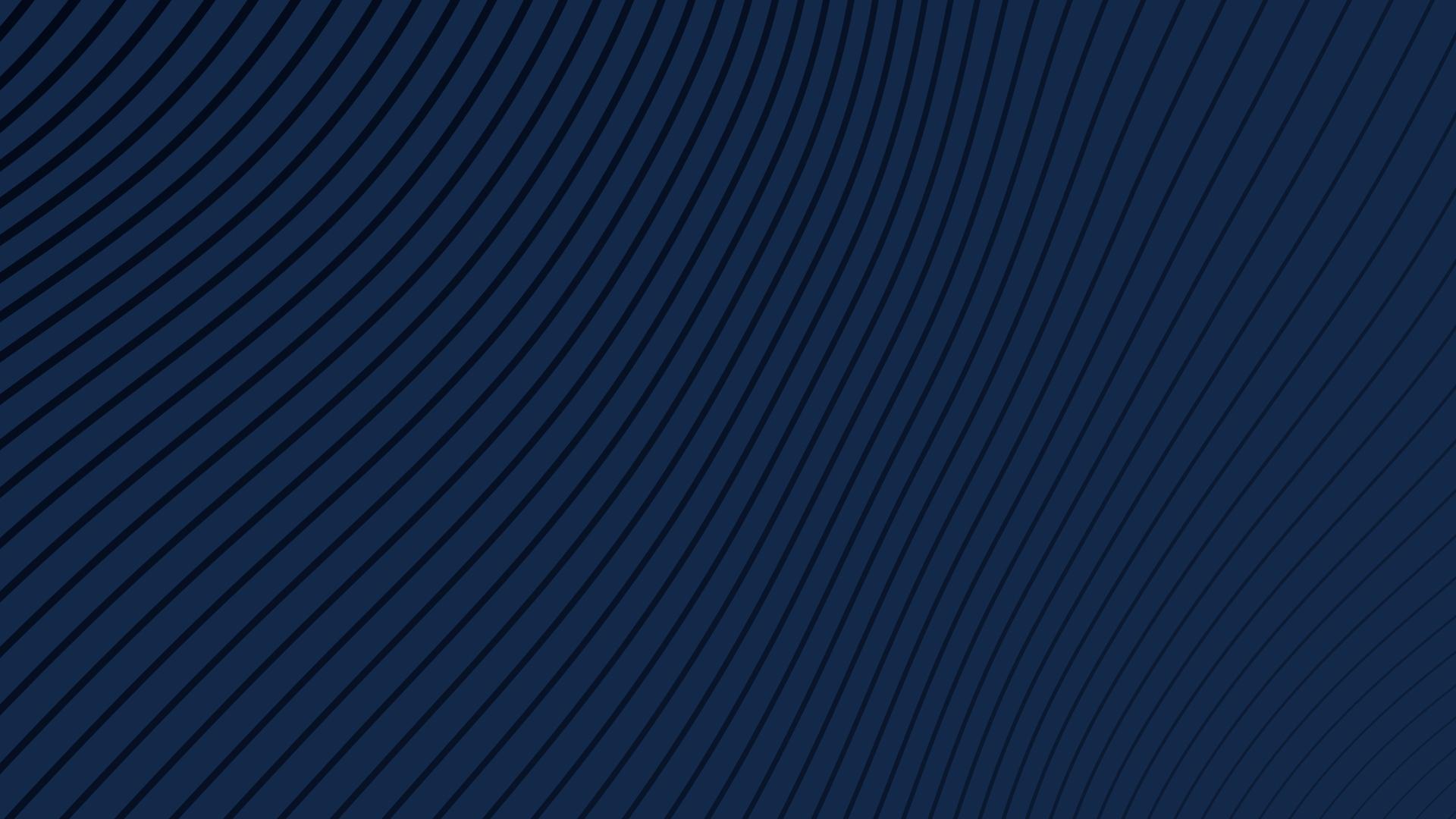 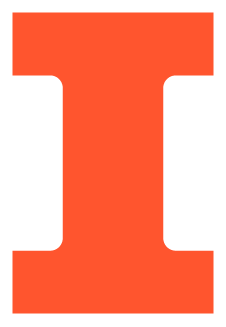 Questions?
ELECTRICAL & COMPUTER ENGINEERING
GRAINGER ENGINEERING
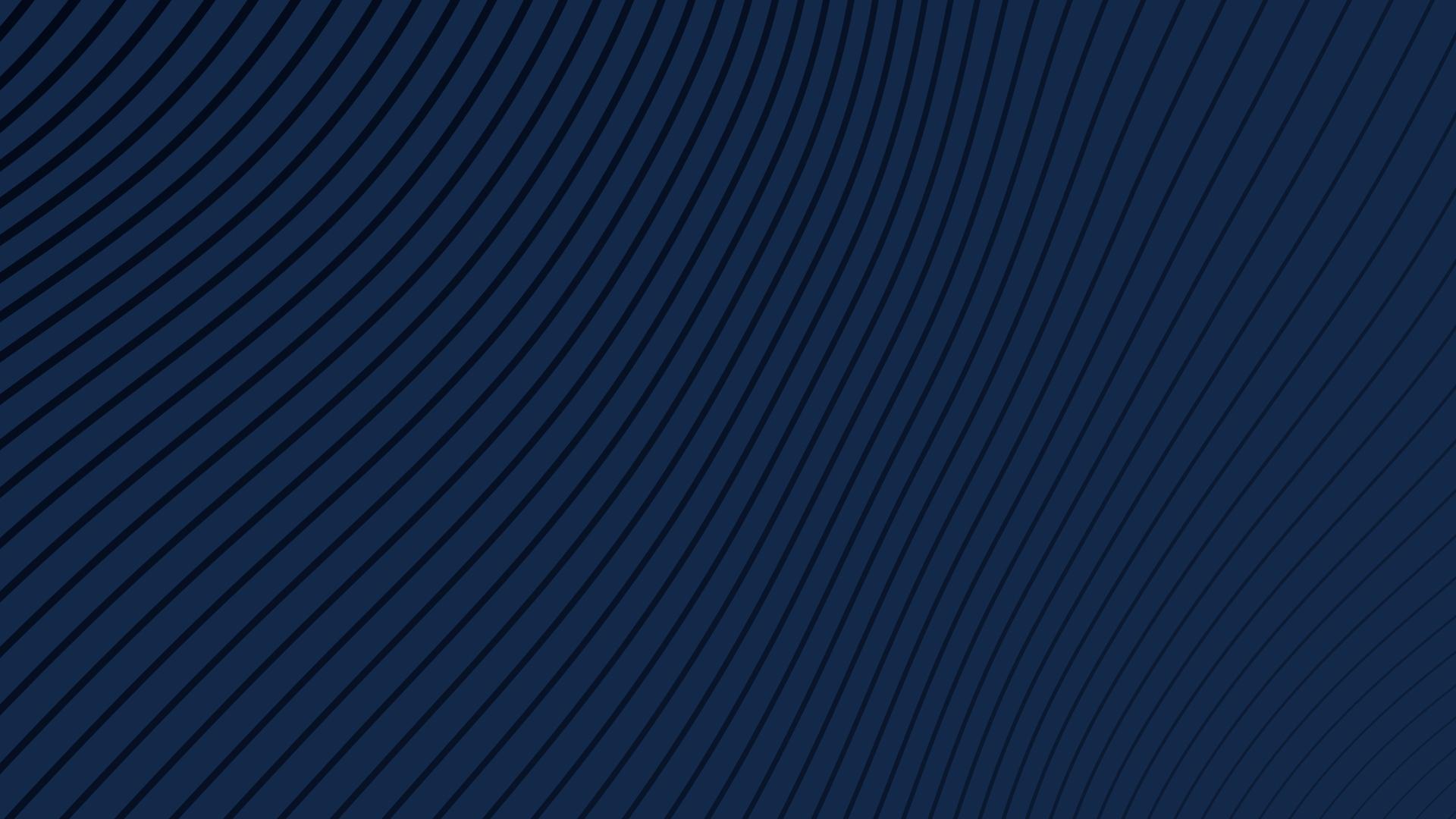 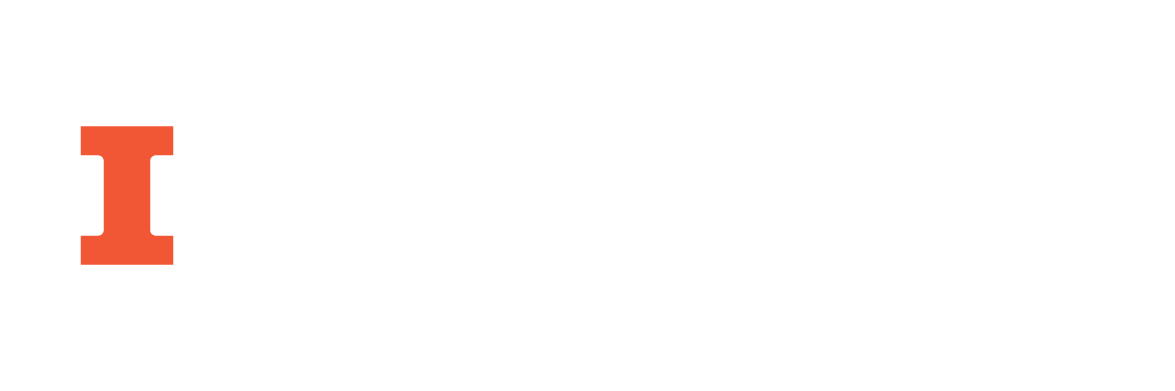